ESRD Treatment Choices Mandatory Payment Model
Centers for Medicare & Medicaid Services Specialty Care Model and Strategies for Success
Background
Home and Self-Dialysis Training Add-on Payment Adjustment
Home and self-dialysis training add-on payment adjustment increased from $50.16 to $95.60.1
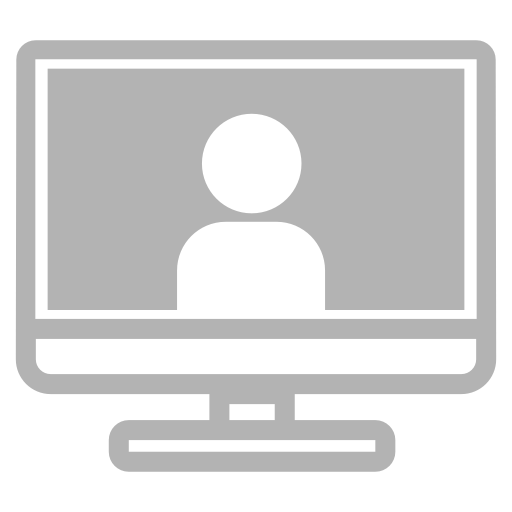 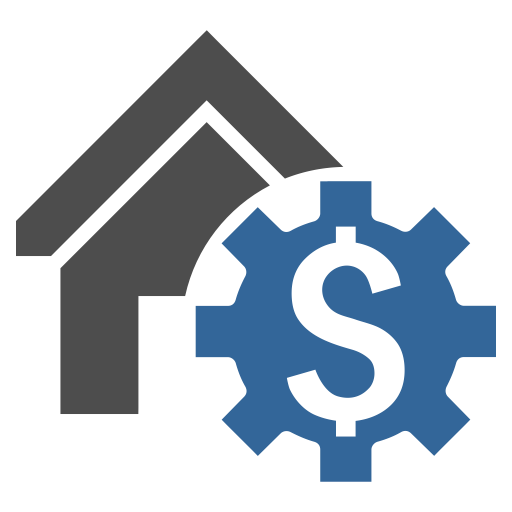 Favorable policy changes for kidney patients1-4
Acheiving home dialysis growth has been challenging in some areas due to COVID-19, which presents a safety risk to patients and healthcare professionals delivering care
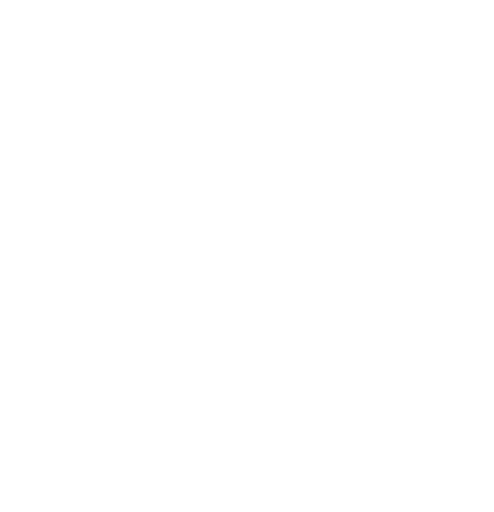 Bipartisan Budget Act of 2018 
Allows monthly home dialysis visits via telehealth. 
Requires face-to-face visits for the first three months of and at least quarterly thereafter.2
2017
2019
2018
2020
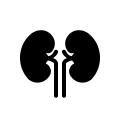 Advancing American Kidney Health 
Executive Order
On July 10, 2019, the administration unveiled a series of initiatives that fundamentally change how Medicare approaches patients with renal disease.3
12016 CMS ESRD PPS Final Rule https://www.cms.gov/newsroom/fact-sheets/cms-updates-policies-and-payment-rates-end-stage-renal-disease-prospective-payment-system-cms-1651-f
2Bipartisan Budget Act. Public Law 115-123 -- February 9, 2018.
3U.S. Department of Health and Human Services (HHS). Specialty Care Models To Improve Quality of Care and Reduce Expenditures; A Proposed Rule by the Centers for Medicare & Medicaid Services published 7/18/2019.
4Medicare Program: Specialty Care Models to Improve Quality of Care and Reduce Expenditures; final issued 9/18/2020.
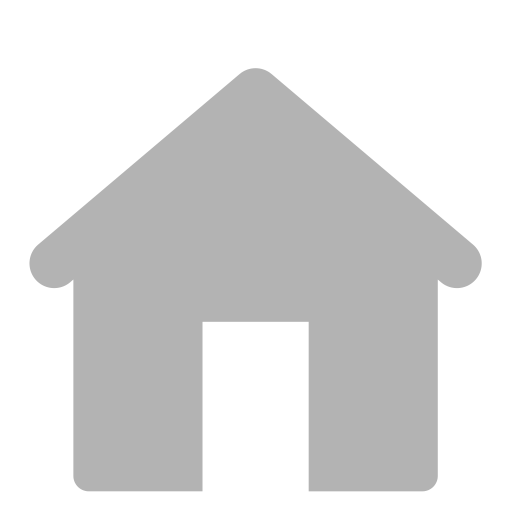 ESRD Treatment Choices (ETC) Mandatory Model
Encourage greater use of home dialysis and kidney transplantation to reduce Medicare expenditures and preserve or enhance the care of ESKD beneficiaries.4
2025 Dialysis Outlook1-3
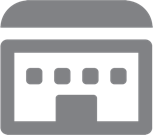 More centers
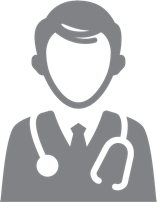 More nephrologists
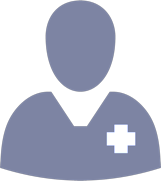 More staff
650,000
patients
1. McCullough KP et al. McCullough KP, Morgenstern H, Saran R, Herman WH, Robinson BM. Projecting ESRD Incidence and Prevalence in the United States through 2030. J Am Soc Nephrol. 2019;30(1):127–135. 2. Census Bureau 2017 National Population Projections Dataset-1. 3. USRDS 2019 Reference Table D6: Counts of point prevalent ESRD patients, by mode of therapy: all dialysis, December 31 point prevalent patients, by age, sex, race, ethnicity, & primary diagnosis.
[Speaker Notes: [Backup for calculation methods – not for presentation]
Estimates could range from the low end 626,081 to mid-range 674,240. The average of low and mid-range = 650,160.50.

1McCullough KP et al. simulated prevalent patient population per million using NHANES data and USRDS data from 2013. Estimated prevalences per million in 2025 were between 2,600 – 3,000 per million. Not knowing whether diabetes, hypertension or death rates will get better or worse, the mid-range estimated prevalence per million of 2,800.

22017 National Population Projection Report (https://www.census.gov/data/datasets/2017/demo/popproj/2017-popproj.html) the projected US population in the US for 2025 will be 344,234,377.

2025 Estimated ESKD population = estimated prevalence per million x projected 2025 population (millions)
2025 Estimated ESKD population = 2,800 x 344
2025 Estimated ESKD population = 963,200

2025 Estimated ESKD population includes transplanted population. The percentage of ESKD patients on dialysis has consistently been between 70% - 71% since 2003 (3. USRDS 2019 Reference Table D6: Counts of point prevalent ESKD patients, by mode of therapy: all dialysis, December 31 point prevalent patients, by age, sex, race, ethnicity, & primary diagnosis; 3. USRDS 2019 Reference Table D9: Counts of point prevalent ESRD patients, by mode of therapy: functioning transplant, December 31 point prevalent patients, by age, sex, race, ethnicity, & primary diagnosis.)

2025 Estimated ESKD population = 963,200 x 0.70 = 674,240

3The USRDS data used in the simulation from 2013. In 2013, there were 461,658 prevalent dialysis patients. The percentage change from 461,658 to 650,160 = 40.8%.

The total number of patients and percentages have been rounded down to simplify message.]
Dialysis Patient SurvivalWorse Than Many Common Forms of Cancer
Patient survival with a transplant is superior to survival on dialysis2
 But survival on dialysis lags survival rates in many common cancers2,3
1SEER Cancer Statistics Review, 1975-2016, National Cancer Institute. Bethesda, MD, https://seer.cancer.gov/csr/1975_2016/, based on November 2018 SEER data submission, posted to the SEER web site, April 2019. 
2USRDS 2015 Annual Data Report: Data Source: Reference Table 6.3. Adjusted survival (%) by (a) treatment modality and incident cohort year (year of ESRD onset), and (b) age, sex, race, and primary cause of ESRD, for ESRD patients in the 2008 incident cohort (initiating ESRD treatment in 2008). 
3USRDS 2016 Annual Data Report: Table 6.3 (1996 – 2012) & matched 2012 NxStage patient data on file.
Medicare Spending for ESKD Medicare Beneficiaries1
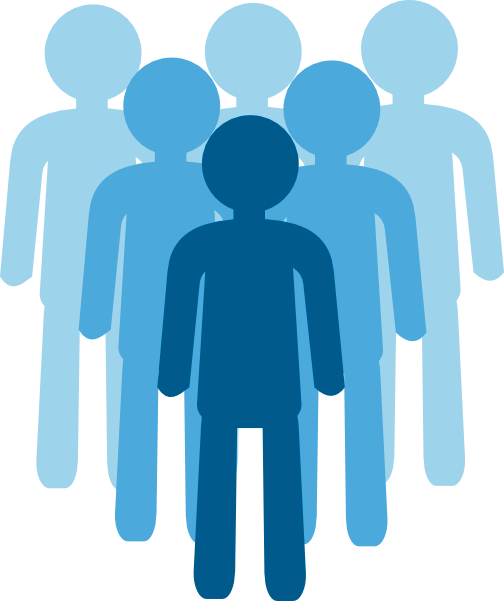 <2%
ESKD beneficiaries make up
All Other Medicare Fee for Service Spend
7%
$36.6
Billion ESKD-related spend in 2018
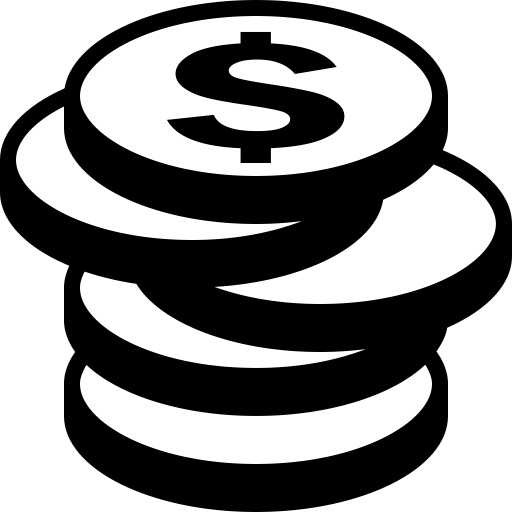 ESKD
of total Medicare population
1United States Renal Data System. 2020 USRDS annual data report: Epidemiology of kidney disease in the United States. National Institutes of Health, National Institute of Diabetes and Digestive and Kidney Diseases, Bethesda, MD, 2020.
US Administration’s ResponseAdvancing American Kidney Health Executive Order1
Slow the progression to reduce the risk of kidney failure
Transform nephrology practice to 
provide patients with more treatment options
Reduce diseased kidney organ discardment to increase access to transplantation
Objectives and targets:
Reduce the number of Americans progressing to ESKD 25% by 2030
Increase the number of patients with a transplant or using home dialysis to 80% by 2025*
Double the number of available kidneys for transplant by 2030
1Rosenberg ME, Ibrahim T. Winning the War on Kidney Disease, Perspective from the American Society of Nephrology. CJASN 14: 1792-1794, 2019.
*USRDS historically reports that 30% of ESRD patients have a functioning graft. Facilities and managing clinicians will need 50% of patients using home dialysis in order to achieve a goal of 80% by 2025.
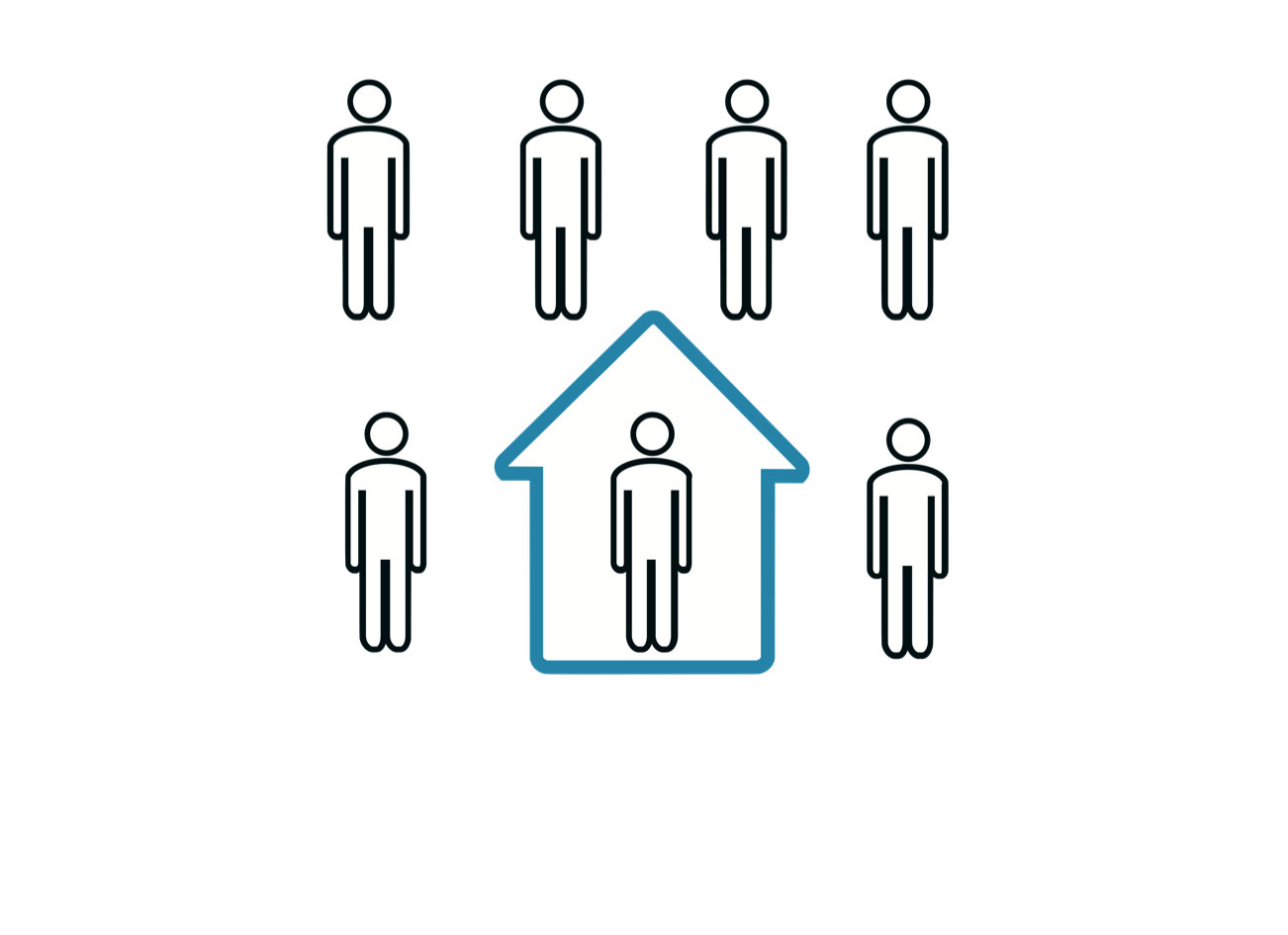 Potential Benefits of More Frequent Home Therapies Peritoneal Dialysis and 5+ HHD Treatments/Week
Reduce Potential Exposure & Self-Isolate10
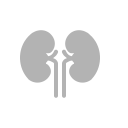 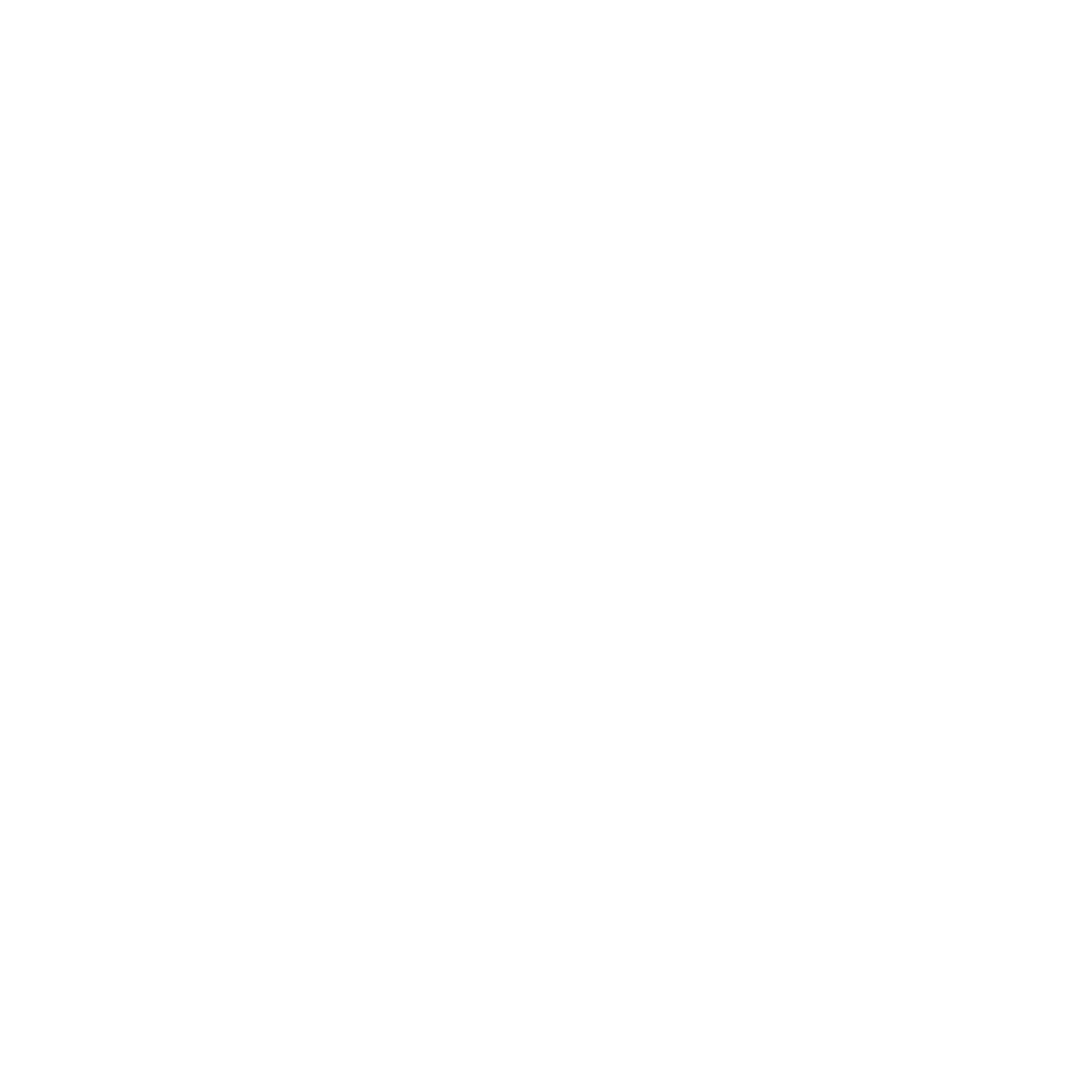 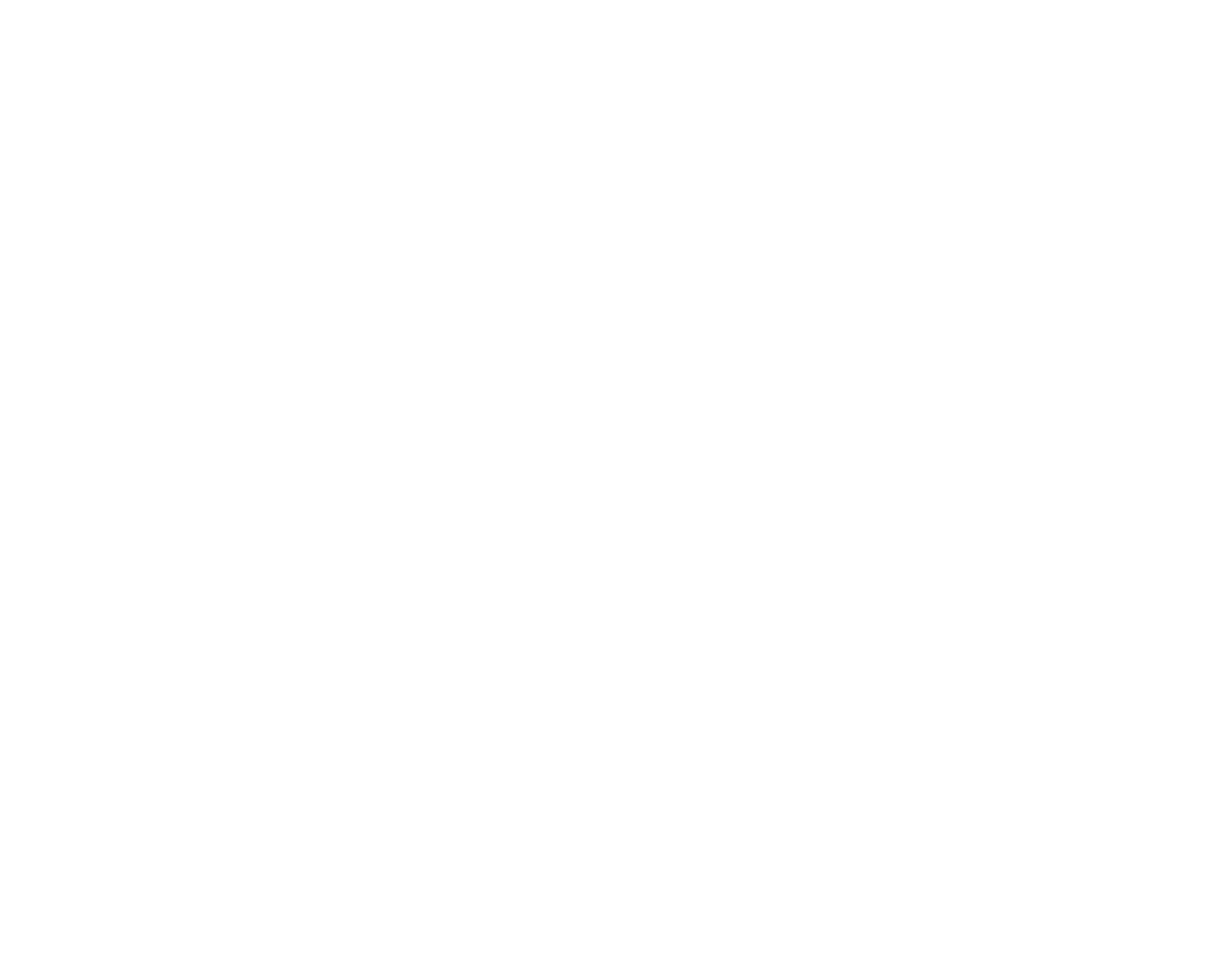 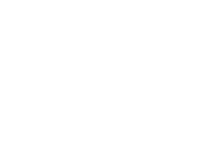 More Likely to Receive a Transplant4,5
Greater Quality of Life3
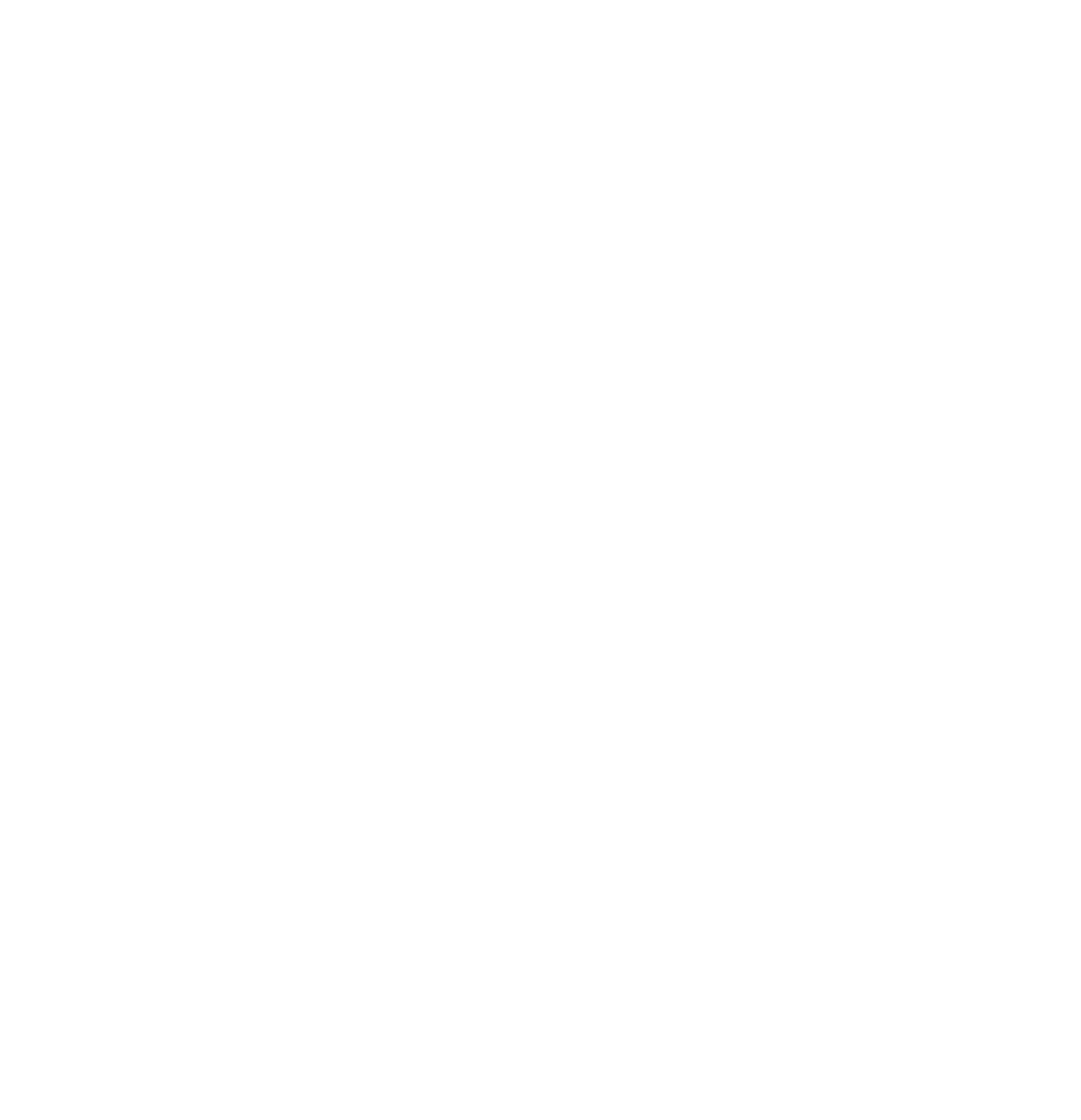 Portability for Travel
Improved 5-yr Survival1,2
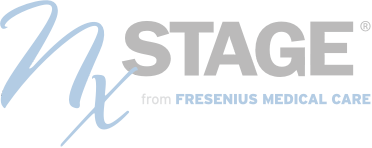 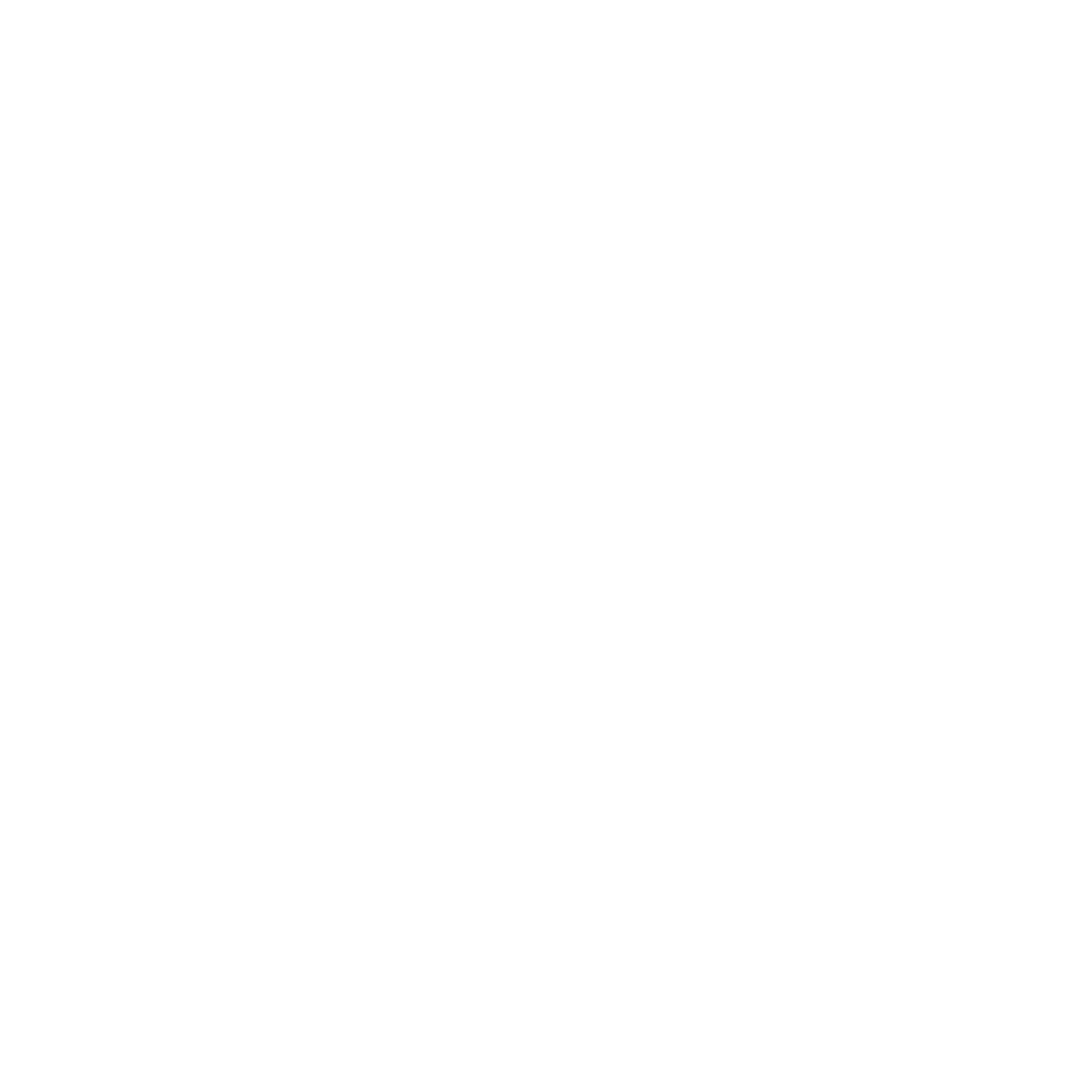 Increased Control8,9
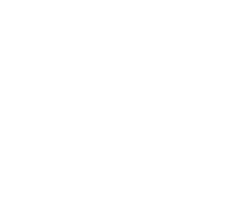 Schedule Flexibility
1. U.S. Renal Data System, USRDS 2015 Annual Data Report: Table 6.3. 2. USRDS 2016 Annual Data Report: Table 6.3 (1996 – 2012) & matched 2012 NxStage patient data on file. 3. Bonenkamp AA et al. Health-Related Quality of Life in Home Dialysis Patients Compared to In-Center Hemodialysis Patients: A Systematic Review and Meta-analysis. Kidney Med. Published online 2,2020. 4. Rydell, H., Ivarsson, K., Almquist, M., Clyne, N., & Segelmark, M. (2019). Fewer hospitalizations and prolonged technique survival with home hemodialysis- a matched cohort study from the Swedish Renal Registry. BMC Nephrology, 20(1), 1–8. 5. Mehrotra R, Chiu YW, Kalantar-Zadeh K, Bargman J, Vonesh E. Similar outcomes with hemodialysis and peritoneal dialysis in patients with end-stage renal disease. Arch Intern Med. 2011;171(2):110-118. 6. Purnell TS, Auguste P, Crews DC, et al. Comparison of Life Participation Activities Among Adults Treated by Hemodialysis, Peritoneal Dialysis, and Kidney Transplantation: A Systematic Review. Am J Kidney Dis. 2013;62(5):953-973. 7. Walker RC, Howard K, Morton RL. Home hemodialysis: a comprehensive review of patient-centered and economic considerations. Clinicoecon Outcomes Res. 2017;9:149-161. 8. Heidenheim PA, Muirhead N, Moist L, Lindsay RM. Patient quality of life on quotidian hemodialysis. Am J Kidney Dis. 2003;42(S1)(S1):S36-S41.  9. Manera KE, Johnson DW, Craig JC, et al. Patient and caregiver priorities for outcomes in peritoneal dialysis multinational nominal group technique study. Clin J Am Soc Nephrol. 2019;14:74-83. 10.https://www.renalandurologynews.com/home/news/nephrology/hemodialysis/covid-19-crisis-could-speed-adoption-of-home-dialysis/ accessed online, 7/13/2021.
Ability to Workor Attend School6,7
[Speaker Notes: U.S. Renal Data System, USRDS 2015 Annual Data Report: Table 6.3. 
USRDS 2016 Annual Data Report: Table 6.3 (1996 – 2012) & matched 2012 NxStage patient data on file.
Bonenkamp AA et al. Health-Related Quality of Life in Home Dialysis Patients Compared to In-Center Hemodialysis Patients: A Systematic Review and Meta-analysis. Kidney Med. Published online 2,2020.
Rydell, H., Ivarsson, K., Almquist, M., Clyne, N., & Segelmark, M. (2019). Fewer hospitalizations and prolonged technique survival with home hemodialysis- a matched cohort study from the Swedish Renal Registry. BMC Nephrology, 20(1), 1–8. 
Mehrotra R, Chiu YW, Kalantar-Zadeh K, Bargman J, Vonesh E. Similar outcomes with hemodialysis and peritoneal dialysis in patients with end-stage renal disease. Arch Intern Med. 2011;171(2):110-118. 
Purnell TS, Auguste P, Crews DC, et al. Comparison of Life Participation Activities Among Adults Treated by Hemodialysis, Peritoneal Dialysis, and Kidney Transplantation: A Systematic Review. Am J Kidney Dis. 2013;62(5):953-973. 
Walker RC, Howard K, Morton RL. Home hemodialysis: a comprehensive review of patient-centered and economic considerations. Clinicoecon Outcomes Res. 2017;9:149-161. 
Heidenheim PA, Muirhead N, Moist L, Lindsay RM. Patient quality of life on quotidian hemodialysis. Am J Kidney Dis. 2003;42(S1)(S1):S36-S41.  
Manera KE, Johnson DW, Craig JC, et al. Patient and caregiver priorities for outcomes in peritoneal dialysis multinational nominal group technique study. Clin J Am Soc Nephrol. 2019;14:74-83. 
https://www.renalandurologynews.com/home/news/nephrology/hemodialysis/covid-19-crisis-could-speed-adoption-of-home-dialysis/ accessed online, 7/13/2021]
Comparing Peritoneal Dialysis to Conventional HD
Risk of infection/peritonitis8
Weight gain8
Technique survival8
Greater quality of life and schedule flexibility1-6 
Better preservation of residual renal function7,8
Shorter time to transplantation9
Less delayed graft function post transplant8
No vascular access needed7
Risks
Benefits
Patients should consult with their physician to determine the medical necessity of more frequent dialysis.
Please see citations for scientific publications listed on slide 32
[Speaker Notes: U.S. Renal Data System, USRDS 2015 Annual Data Report: Table 6.3. 
USRDS 2016 Annual Data Report: Table 6.3 (1996 – 2012) & matched 2012 NxStage patient data on file. 
Bonenkamp AA et al. Health-Related Quality of Life in Home Dialysis Patients Compared to In-Center Hemodialysis Patients: A Systematic Review and Meta-analysis. Kidney Med. Published online 2,2020. 
Mehrotra R, Chiu YW, Kalantar-Zadeh K, Bargman J, Vonesh E. Similar outcomes with hemodialysis and peritoneal dialysis in patients with end-stage renal disease. Arch Intern Med. 2011;171(2):110-118. 
Purnell TS, Auguste P, Crews DC, et al. Comparison of Life Participation Activities Among Adults Treated by Hemodialysis, Peritoneal Dialysis, and Kidney Transplantation: A Systematic Review. Am J Kidney Dis. 2013;62(5):953-973. 
https://www.renalandurologynews.com/home/news/nephrology/hemodialysis/covid-19-crisis-could-speed-adoption-of-home-dialysis/ accessed online, 7/13/2021.
François K, Bargman J. “Evaluating the Benefits of Home-Based Peritoneal Dialysis.” International Journal of Nephrology and Renovascular Disease, 7 (2014): 447.
Sinnakirouchenan R, Holley JL. Peritoneal Dialysis Versus Hemodialysis: Risks, Benefits, and Access Issues. Advances in Chronic Kidney Disease, Vol 18, No 6 (November), 2011: pp 428-432.
Rigoni M, Torri E, Nollo G, et al. Survival and time-to-transplantation of peritoneal dialysis versus hemodialysis for end-stage renal disease patients: competing-risks regression model in a single Italian center experience. J Nephrol. 2017;30(3):441-447. doi:10.1007/s40620-016-0366-6.]
Comparing 5+ HHD Treatments/Week to Conventional HD
Greater quality of life and schedule flexibility1-7 
Improved fluid management8,9
Avoids the two-day treatment gap10
Better blood pressure control with fewer medications8
Reduced cardiovascular​ injury, hospitalization, and mortality11
Improved post-dialysis recovery time9
Increased likelihood to be on the kidney transplant list12
Vascular access complications13​
Technique survival13
Infection risk13
Burden of therapy13
Risks
Benefits
Patients should consult with their physician to determine the medical necessity of more frequent dialysis.
Please see citations for scientific publications listed on slide 33
[Speaker Notes: U.S. Renal Data System, USRDS 2015 Annual Data Report: Table 6.3. 
USRDS 2016 Annual Data Report: Table 6.3 (1996 – 2012) & matched 2012 NxStage patient data on file. 
Bonenkamp AA et al. Health-Related Quality of Life in Home Dialysis Patients Compared to In-Center Hemodialysis Patients: A Systematic Review and Meta-analysis. Kidney Med. Published online 2,2020. 
Rydell, H., Ivarsson, K., Almquist, M., Clyne, N., & Segelmark, M. (2019). Fewer hospitalizations and prolonged technique survival with home hemodialysis- a matched cohort study from the Swedish Renal Registry. BMC Nephrology, 20(1), 1–8. 
Walker RC, Howard K, Morton RL. Home hemodialysis: a comprehensive review of patient-centered and economic considerations. Clinicoecon Outcomes Res. 2017;9:149-161. 
Heidenheim PA, Muirhead N, Moist L, Lindsay RM. Patient quality of life on quotidian hemodialysis. Am J Kidney Dis. 2003;42(S1)(S1):S36-S41.  
https://www.renalandurologynews.com/home/news/nephrology/hemodialysis/covid-19-crisis-could-speed-adoption-of-home-dialysis/ accessed online, 7/13/2021.
Bakris, G.L., Burkart, J.M., Weinhandl, E.D., McCullough, P.A., and Kraus, M.A. Intensive hemodialysis, blood pressure, and antihypertensive medication use. Am J Kidney Dis. 2016; 68: S15–S23.Morfin, J.A., Fluck, R.J., Weinhandl, E.D., Kansal, S., McCullough, P.A., and Komenda, P. Intensive hemodialysis and treatment complications and tolerability. Am J Kidney Dis. 2016; 68: S43–S50.
Morfin, J.A., Fluck, R.J., Weinhandl, E.D., Kansal, S., McCullough, P.A., and Komenda, P. Intensive hemodialysis and treatment complications and tolerability. Am J Kidney Dis. 2016; 68: S43–S50.
Foley RN, Gilbertson DT, Murray T, Collins AJ. Long Interdialytic Interval and Mortality among Patients Receiving Hemodialysis. N Engl J Med 2011;365:1099-107.
McCullough, P.A., Chan, C.T., Weinhandl, E.D., Burkart, J.M., and Bakris, G.L. Intensive hemodialysis, left ventricular hypertrophy, and cardiovascular disease. Am J Kidney Dis. 2016; 68: S5–S14.
Weinhandl ED, Liu J, Gilbertson DT, Arneson TJ, Collins AJ. Survival in daily home hemodialysis and matched thrice-weekly in-center hemodialysis patients. JASN. 2012;23(5):895-904.
Kraus, M.A., Kansal, S., Copland, M. et al, Intensive hemodialysis and potential risks with increasing treatment. Am J Kidney Dis. 2016;68:S51–S58.]
CMS Mandatory ModelESRD Treatment Choices (ETC)1
Intended quality measures
Participant attribution
Improving or maintaining quality of care while reducing cost
Expanding access to renal replacement therapies other than in-center hemodialysis
Encouraging greater use of home dialysis and kidney transplants

Began January 1, 2021
Significant changes effective January 1, 20222(and future changes possible through additional rulemaking)

Ends June 30, 2027
Facilities and Clinicians:
Selected based on their location in a randomized selection of a subset of geographic areas
Based on the zip code of the facility/practice address listed in the National Plan & Provider Enumeration System (NPPES)
Independent of participation in voluntary Kidney Care Choices models
1U.S. Department of Health and Human Services (HHS). Medicare Program: Specialty Care Models to Improve Quality of Care and Reduce Expenditures published 9/29/2020. https://www.federalregister.gov/documents/2020/09/29/2020-20907/medicare-program-specialty-care-models-to-improve-quality-of-care-and-reduce-expenditures accessed online, 7/13/2021. 2U.S. Department of Health and Human Services (HHS). Medicare Program; End-Stage Renal Disease Prospective Payment System, Payment for Renal Dialysis Services Furnished to Individuals with Acute Kidney Injury, End-Stage Renal Disease Quality Incentive Program, and End Stage Renal Disease Treatment Choices Model published 10/29/2021. https://www.federalregister.gov/public-inspection/2021-23907/medicare-program-end-stage-renal-disease-prospective-payment-system-payment-for-renal-dialysis accessed online, 11/2/2021
ETC Hospital Referral Regions1,2
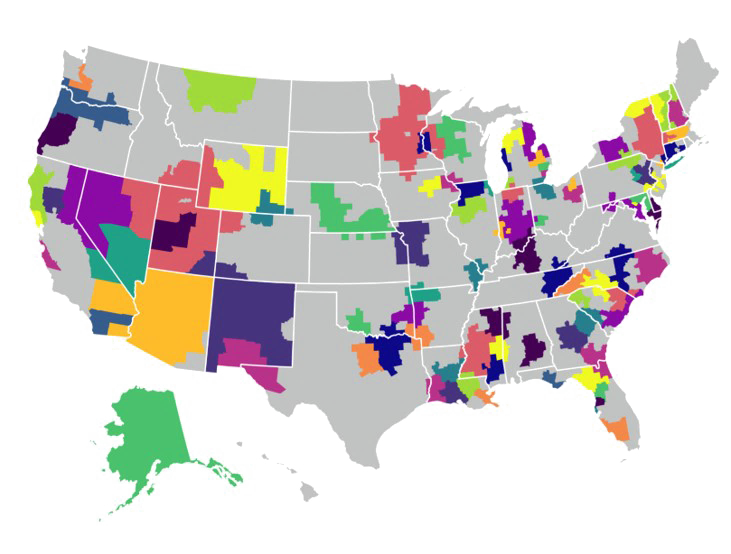 30% (95) of Hospital Referral Regions (HRRs) selected
Certain HHRs were excluded on account of serving low volumes of adult ESRD beneficiaries
1HRRs represent regional health care markets for tertiary medical care defined by determining  (where patients were referred for major cardiovascular surgical procedures and for neurosurgery by the Dartmouth Institute for Health Policy and Clinical Practice. https://www.dartmouthatlas.org/interactive-apps/medicare-reimbursements/#hrr accessed online, 7/13/2021.
2U.S. Department of Health and Human Services (HHS). Medicare Program: Specialty Care Models to Improve Quality of Care and Reduce Expenditures published 9/29/2020. https://www.federalregister.gov/documents/2020/09/29/2020-20907/medicare-program-specialty-care-models-to-improve-quality-of-care-and-reduce-expenditures accessed online, 7/13/2021.
Managing CliniciansHome Dialysis and Payment Performance Adjustment1
Home Dialysis payment adjustments began 1/1/2021 
Payment performance adjustments on most dialysis claims will begin 7/1/2022
1U.S. Department of Health and Human Services (HHS). Medicare Program: Specialty Care Models to Improve Quality of Care and Reduce Expenditures published 9/29/2020. https://www.federalregister.gov/documents/2020/09/29/2020-20907/medicare-program-specialty-care-models-to-improve-quality-of-care-and-reduce-expenditures accessed online, 7/13/2021.
[Speaker Notes: Performance adjusted CPT codes include:
90957
90958
90959
90960
90961
90962
90965
90966]
2022 ETC Updates1,2
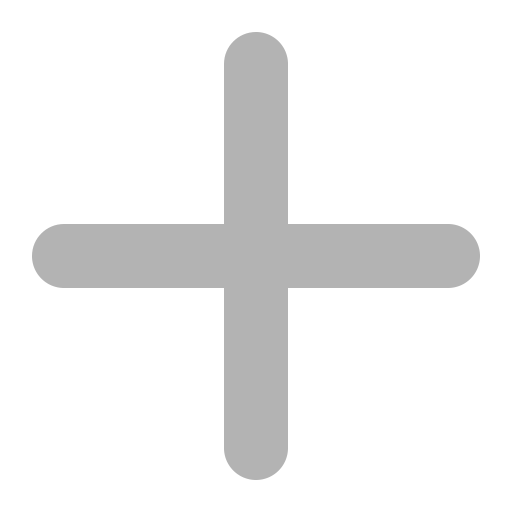 ½ (   )
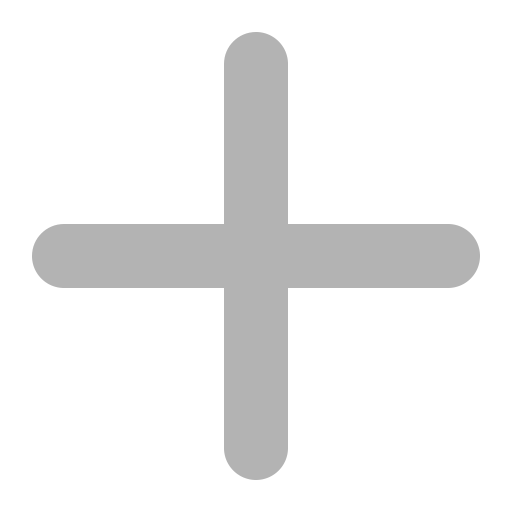 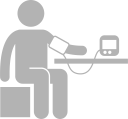 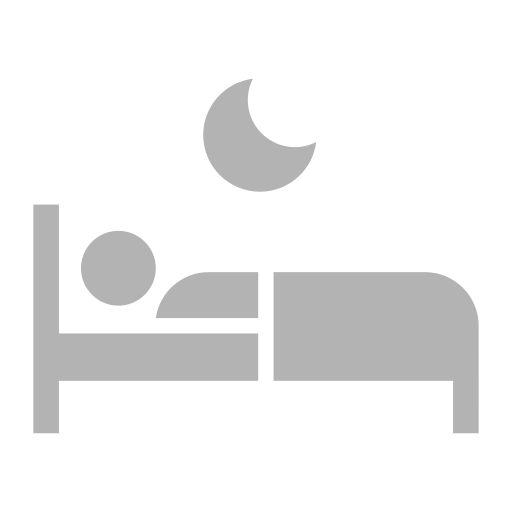 {
}
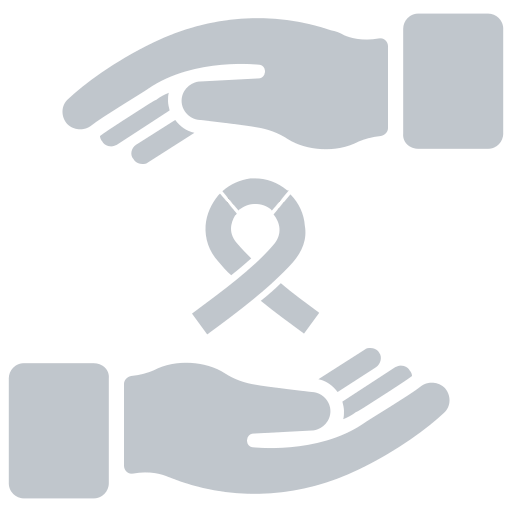 1U.S. Department of Health and Human Services (HHS). Medicare Program: Specialty Care Models to Improve Quality of Care and Reduce Expenditures published 9/29/2020. https://www.federalregister.gov/documents/2020/09/29/2020-20907/medicare-program-specialty-care-models-to-improve-quality-of-care-and-reduce-expenditures accessed online, 7/13/2021
2U.S. Department of Health and Human Services (HHS). Medicare Program; End-Stage Renal Disease Prospective Payment System, Payment for Renal Dialysis Services Furnished to Individuals with Acute Kidney Injury, End-Stage Renal Disease Quality Incentive Program, and End Stage Renal Disease Treatment Choices Model published 10/29/2021. https://www.federalregister.gov/public-inspection/2021-23907/medicare-program-end-stage-renal-disease-prospective-payment-system-payment-for-renal-dialysis accessed online, 11/2/2021
Kidney Disease Education Medicare Reimbursement
ETC Participant1
Non-ETC Participant2
Reimbursable KDE services when provided by a “clinical staff” and “qualified staff”:
Physician 
Physician Assistant
Nurse Practitioner
Clinical Nurse Specialist
Group Practice qualified staff under the direction of the Managing Clinician
Registered Dietitian
Licensed Clinical Social Worker
ETC Telehealth Waiver applies when the COVID-19 PHE expires
Reimbursable KDE services when provided by a “qualified person”:
Physician 
Physician Assistant
Nurse Practitioner
Clinical Nurse Specialist
Originating site restrictions will be reenacted when the COVID-PHE expires
1U.S. Department of Health and Human Services (HHS). Medicare Program; End-Stage Renal Disease Prospective Payment System, Payment for Renal Dialysis Services Furnished to Individuals with Acute Kidney Injury, End-Stage Renal Disease Quality Incentive Program, and End Stage Renal Disease Treatment Choices Model published 10/29/2021. https://www.federalregister.gov/public-inspection/2021-23907/medicare-program-end-stage-renal-disease-prospective-payment-system-payment-for-renal-dialysis accessed online, 11/2/2021. 2Medicare Benefit Policy Manual. Chapter 15 – Covered Medical and Other Health. Services. Table of Contents. (Rev. 10880, 08-06-21). https://www.hhs.gov/guidance/sites/default/files/hhs-guidance-documents/bp102c15_0_0.pdf accessed online, 11/11/2021.
[Speaker Notes: https://www.hhs.gov/guidance/sites/default/files/hhs-guidance-documents/bp102c15_0_0.pdf

Standard Medicare Benefit Policy Manual: (ETC-participant waivers detailed on slide)
310 – Kidney Disease Patient Education Services (Rev. 117; Issued: 12-18-09; Effective Date: 01-01-10; Implementation Date: 04- 05-10)

Effective for claims with dates of service on and after January 1, 2010, Section 152(b) of the Medicare Improvements for Patients and Providers Act of 2008 (MIPPA) covers KDE services under Medicare Part B. 
KDE services are designed to provide beneficiaries with Stage IV CKD comprehensive information regarding: the management of comorbidities, including delaying the need for dialysis; prevention of uremic complications; all therapeutic options (each option for renal replacement therapy, dialysis access options, and transplantation); ensuring that the beneficiary has opportunities to actively participate in his/her choice of therapy; and that the services be tailored to meet the beneficiary’s needs. 

Regulations for KDE services were established at 42 CFR 410.48. Claims processing instructions and billing requirements can be found in Pub. 100-04, Medicare Claims Processing Manual, Chapter 32 – Billing Requirements for Special Services, Section 20

310.1 - Beneficiaries Eligible for Coverage (Rev. 117; Issued: 12-18-09; Effective Date: 01-01-10; Implementation Date: 04- 05-10) 
Medicare Part B covers outpatient, face-to-face KDE services for a beneficiary that:
is diagnosed with Stage IV CKD, using the Modification of Diet in Renal Disease (MDRD) Study formula (severe decrease in GFR, GFR value of 15-29 mL/min/1.73 m2 ), and 
obtains a referral from the physician managing the beneficiary’s kidney condition. The referral should be documented in the beneficiary’s medical records.

310.2 - Qualified Person (Rev. 117; Issued: 12-18-09; Effective Date: 01-01-10; Implementation Date: 04- 05-10)
Medicare Part B covers KDE services provided by a ‘qualified person,’ meaning a:
physician (as defined in section 30 of this chapter),
physician assistant, nurse practitioner, or clinical nurse specialist (as defined in sections 190, 200, and 210 of this chapter), 
hospital, critical access hospital (CAH), skilled nursing facility (SNF), comprehensive outpatient rehabilitation facility (CORF), home health agency (HHA), or hospice, if the KDE services are provided in a rural area (using the actual geographic location core based statistical area (CBSA) to identify facilities located in rural areas), or 
hospital or CAH that is treated as being rural (was reclassified from urban to rural status per 42 CFR 412.103). 

NOTE: 
The “incident to” requirements at section 1861(s)(2)(A) of the Social Security Act (the Act) do not apply to KDE services. The following providers are not ‘qualified persons’ and are excluded from furnishing KDE services:
A hospital, CAH, SNF, CORF, HHA, or hospice located outside of a rural area (using the actual geographic location CBSA to identify facilities located outside of a rural area), unless the services are furnished by a hospital or CAH that is treated as being in a rural area; and 
Renal dialysis facilities

310.3 - Limitations for Coverage (Rev. 194, Issued: 09-03-14, Effective: Upon Implementation of ICD-10, Implementation: Upon Implementation of ICD-10) 
Medicare Part B covers KDE services:
Up to six (6) sessions as a beneficiary lifetime maximum. A session is 1 hour. In order to bill for a session, a session must be at least 31 minutes in duration. A session that lasts at least 31 minutes, but less than 1 hour still constitutes 1 session.
On an individual basis or in group settings; if the services are provided in a group setting, a group consists of 2 to 20 individuals who need not all be Medicare beneficiaries. 

NOTE: 
Two HCPCS codes were created for this benefit and one or the other must be present, along with the appropriate ICD diagnosis codes. The diagnosis codes are: 
ICD-9-CM - code 585.4 (chronic kidney disease, Stage IV (severe)), or
ICD-10-CM - code N18.4 (chronic kidney disease, Stage IV). 

The HCPCS codes are:
G0420: Face-to-face educational services related to the care of chronic kidney disease; individual, per session, per one hour
G0421: Face-to-face educational services related to the care of chronic kidney disease; group, per session, per one hour 

310.4 – Standards for Content (Rev. 117; Issued: 12-18-09; Effective Date: 01-01-10; Implementation Date: 04- 05-10) 
Medicare Part B covers KDE services, provided by a qualified person, which provide comprehensive information regarding: 

The management of comorbidities, including delaying the need for dialysis, which includes, but is not limited to, the following topics: 
Prevention and treatment of cardiovascular disease, 
Prevention and treatment of diabetes, 
Hypertension management,
Anemia management,
Bone disease and disorders of calcium and phosphorus metabolism management,
Symptomatic neuropathy management, and
Impairments in functioning and well-being. 

Prevention of uremic complications, which includes, but is not limited to, the following topics: 
Information on how the kidneys work and what happens when the kidneys fail,
Understanding if remaining kidney function can be protected, preventing disease progression, and realistic chances of survival,
Diet and fluid restrictions, and
Medication review, including how each medication works, possible side effects and minimization of side effects, the importance of compliance, and informed decision making if the patient decides not to take a specific drug.

Therapeutic options, treatment modalities and settings, advantages and disadvantages of each treatment option, and how the treatments replace the kidney, including, but not limited to, the following topics: 
Hemodialysis, both at home and in-facility;
Peritoneal dialysis (PD), including intermittent PD, continuous ambulatory PD, and continuous cycling PD, both at home and in-facility;
All dialysis access options for hemodialysis and peritoneal dialysis; and
Transplantation. 

Opportunities for beneficiaries to actively participate in the choice of therapy and be tailored to meet the needs of the individual beneficiary involved, which includes, but is not limited to, the following topics:
Physical symptoms,
Impact on family and social life,
Exercise,
The right to refuse treatment,
Impact on work and finances,
The meaning of test results, and
Psychological impact. 

310.5 - Outcomes Assessment (Rev. 117; Issued: 12-18-09; Effective Date: 01-01-10; Implementation Date: 04- 05-10) 
Qualified persons that provide KDE services must develop outcomes assessments that are designed to measure beneficiary knowledge about CKD and its treatment. The assessment must be administered to the beneficiary during a KDE session and be made available to the Centers for Medicare & Medicaid Services (CMS) upon request. The outcomes assessments serve to assist KDE educators and CMS in improving subsequent KDE programs, patient understanding, and assess program effectiveness of: 
Preparing the beneficiary to make informed decisions about their healthcare options related to CKD, and 
Meeting the communication needs of underserved populations, including persons with disabilities, persons with limited English proficiency, and persons with health literacy needs.]
Kidney Disease Education Medicare Beneficiaries
ETC Participant1
Non-ETC Participant2
Stage IV
Stage IV
Stage V
ESKD patients in the first 6 months on dialysis
1U.S. Department of Health and Human Services (HHS). Medicare Program; End-Stage Renal Disease Prospective Payment System, Payment for Renal Dialysis Services Furnished to Individuals with Acute Kidney Injury, End-Stage Renal Disease Quality Incentive Program, and End Stage Renal Disease Treatment Choices Model published 10/29/2021. https://www.federalregister.gov/public-inspection/2021-23907/medicare-program-end-stage-renal-disease-prospective-payment-system-payment-for-renal-dialysis accessed online, 11/2/2021. 2Medicare Benefit Policy Manual. Chapter 15 – Covered Medical and Other Health. Services. Table of Contents. (Rev. 10880, 08-06-21). https://www.hhs.gov/guidance/sites/default/files/hhs-guidance-documents/bp102c15_0_0.pdf accessed online, 11/11/2021.
[Speaker Notes: https://www.hhs.gov/guidance/sites/default/files/hhs-guidance-documents/bp102c15_0_0.pdf

Standard Medicare Benefit Policy Manual: (ETC-participant waivers detailed on slide)
310 – Kidney Disease Patient Education Services (Rev. 117; Issued: 12-18-09; Effective Date: 01-01-10; Implementation Date: 04- 05-10)

Effective for claims with dates of service on and after January 1, 2010, Section 152(b) of the Medicare Improvements for Patients and Providers Act of 2008 (MIPPA) covers KDE services under Medicare Part B. 
KDE services are designed to provide beneficiaries with Stage IV CKD comprehensive information regarding: the management of comorbidities, including delaying the need for dialysis; prevention of uremic complications; all therapeutic options (each option for renal replacement therapy, dialysis access options, and transplantation); ensuring that the beneficiary has opportunities to actively participate in his/her choice of therapy; and that the services be tailored to meet the beneficiary’s needs. 

Regulations for KDE services were established at 42 CFR 410.48. Claims processing instructions and billing requirements can be found in Pub. 100-04, Medicare Claims Processing Manual, Chapter 32 – Billing Requirements for Special Services, Section 20

310.1 - Beneficiaries Eligible for Coverage (Rev. 117; Issued: 12-18-09; Effective Date: 01-01-10; Implementation Date: 04- 05-10) 
Medicare Part B covers outpatient, face-to-face KDE services for a beneficiary that:
is diagnosed with Stage IV CKD, using the Modification of Diet in Renal Disease (MDRD) Study formula (severe decrease in GFR, GFR value of 15-29 mL/min/1.73 m2 ), and 
obtains a referral from the physician managing the beneficiary’s kidney condition. The referral should be documented in the beneficiary’s medical records.

310.2 - Qualified Person (Rev. 117; Issued: 12-18-09; Effective Date: 01-01-10; Implementation Date: 04- 05-10)
Medicare Part B covers KDE services provided by a ‘qualified person,’ meaning a:
physician (as defined in section 30 of this chapter),
physician assistant, nurse practitioner, or clinical nurse specialist (as defined in sections 190, 200, and 210 of this chapter), 
hospital, critical access hospital (CAH), skilled nursing facility (SNF), comprehensive outpatient rehabilitation facility (CORF), home health agency (HHA), or hospice, if the KDE services are provided in a rural area (using the actual geographic location core based statistical area (CBSA) to identify facilities located in rural areas), or 
hospital or CAH that is treated as being rural (was reclassified from urban to rural status per 42 CFR 412.103). 

NOTE: 
The “incident to” requirements at section 1861(s)(2)(A) of the Social Security Act (the Act) do not apply to KDE services. The following providers are not ‘qualified persons’ and are excluded from furnishing KDE services:
A hospital, CAH, SNF, CORF, HHA, or hospice located outside of a rural area (using the actual geographic location CBSA to identify facilities located outside of a rural area), unless the services are furnished by a hospital or CAH that is treated as being in a rural area; and 
Renal dialysis facilities

310.3 - Limitations for Coverage (Rev. 194, Issued: 09-03-14, Effective: Upon Implementation of ICD-10, Implementation: Upon Implementation of ICD-10) 
Medicare Part B covers KDE services:
Up to six (6) sessions as a beneficiary lifetime maximum. A session is 1 hour. In order to bill for a session, a session must be at least 31 minutes in duration. A session that lasts at least 31 minutes, but less than 1 hour still constitutes 1 session.
On an individual basis or in group settings; if the services are provided in a group setting, a group consists of 2 to 20 individuals who need not all be Medicare beneficiaries. 

NOTE: 
Two HCPCS codes were created for this benefit and one or the other must be present, along with the appropriate ICD diagnosis codes. The diagnosis codes are: 
ICD-9-CM - code 585.4 (chronic kidney disease, Stage IV (severe)), or
ICD-10-CM - code N18.4 (chronic kidney disease, Stage IV). 

The HCPCS codes are:
G0420: Face-to-face educational services related to the care of chronic kidney disease; individual, per session, per one hour
G0421: Face-to-face educational services related to the care of chronic kidney disease; group, per session, per one hour 

310.4 – Standards for Content (Rev. 117; Issued: 12-18-09; Effective Date: 01-01-10; Implementation Date: 04- 05-10) 
Medicare Part B covers KDE services, provided by a qualified person, which provide comprehensive information regarding: 

The management of comorbidities, including delaying the need for dialysis, which includes, but is not limited to, the following topics: 
Prevention and treatment of cardiovascular disease, 
Prevention and treatment of diabetes, 
Hypertension management,
Anemia management,
Bone disease and disorders of calcium and phosphorus metabolism management,
Symptomatic neuropathy management, and
Impairments in functioning and well-being. 

Prevention of uremic complications, which includes, but is not limited to, the following topics: 
Information on how the kidneys work and what happens when the kidneys fail,
Understanding if remaining kidney function can be protected, preventing disease progression, and realistic chances of survival,
Diet and fluid restrictions, and
Medication review, including how each medication works, possible side effects and minimization of side effects, the importance of compliance, and informed decision making if the patient decides not to take a specific drug.

Therapeutic options, treatment modalities and settings, advantages and disadvantages of each treatment option, and how the treatments replace the kidney, including, but not limited to, the following topics: 
Hemodialysis, both at home and in-facility;
Peritoneal dialysis (PD), including intermittent PD, continuous ambulatory PD, and continuous cycling PD, both at home and in-facility;
All dialysis access options for hemodialysis and peritoneal dialysis; and
Transplantation. 

Opportunities for beneficiaries to actively participate in the choice of therapy and be tailored to meet the needs of the individual beneficiary involved, which includes, but is not limited to, the following topics:
Physical symptoms,
Impact on family and social life,
Exercise,
The right to refuse treatment,
Impact on work and finances,
The meaning of test results, and
Psychological impact. 

310.5 - Outcomes Assessment (Rev. 117; Issued: 12-18-09; Effective Date: 01-01-10; Implementation Date: 04- 05-10) 
Qualified persons that provide KDE services must develop outcomes assessments that are designed to measure beneficiary knowledge about CKD and its treatment. The assessment must be administered to the beneficiary during a KDE session and be made available to the Centers for Medicare & Medicaid Services (CMS) upon request. The outcomes assessments serve to assist KDE educators and CMS in improving subsequent KDE programs, patient understanding, and assess program effectiveness of: 
Preparing the beneficiary to make informed decisions about their healthcare options related to CKD, and 
Meeting the communication needs of underserved populations, including persons with disabilities, persons with limited English proficiency, and persons with health literacy needs.]
Kidney Disease Education Medicare Content Requirement
ETC Participant1
Non-ETC Participant2
Stage IV recipients
Required to include management of comorbidities, including delaying the need for dialysis
Stage V or ESKD recipients
Management of comorbidities, including delaying the need for dialysis, required only if relevant
CKD knowledge outcomes assessment performed within 1 month of final KDE session
Stage IV recipients
Required to include management of comorbidities, including delaying the need for dialysis
CKD knowledge outcomes assessment  performed during KDE session
1U.S. Department of Health and Human Services (HHS). Medicare Program; End-Stage Renal Disease Prospective Payment System, Payment for Renal Dialysis Services Furnished to Individuals with Acute Kidney Injury, End-Stage Renal Disease Quality Incentive Program, and End Stage Renal Disease Treatment Choices Model published 10/29/2021. https://www.federalregister.gov/public-inspection/2021-23907/medicare-program-end-stage-renal-disease-prospective-payment-system-payment-for-renal-dialysis accessed online, 11/2/2021. 2Medicare Benefit Policy Manual. Chapter 15 – Covered Medical and Other Health. Services. Table of Contents. (Rev. 10880, 08-06-21). https://www.hhs.gov/guidance/sites/default/files/hhs-guidance-documents/bp102c15_0_0.pdf accessed online, 11/11/2021.
[Speaker Notes: https://www.hhs.gov/guidance/sites/default/files/hhs-guidance-documents/bp102c15_0_0.pdf

Standard Medicare Benefit Policy Manual: (ETC-participant waivers detailed on slide)
310 – Kidney Disease Patient Education Services (Rev. 117; Issued: 12-18-09; Effective Date: 01-01-10; Implementation Date: 04- 05-10)

Effective for claims with dates of service on and after January 1, 2010, Section 152(b) of the Medicare Improvements for Patients and Providers Act of 2008 (MIPPA) covers KDE services under Medicare Part B. 
KDE services are designed to provide beneficiaries with Stage IV CKD comprehensive information regarding: the management of comorbidities, including delaying the need for dialysis; prevention of uremic complications; all therapeutic options (each option for renal replacement therapy, dialysis access options, and transplantation); ensuring that the beneficiary has opportunities to actively participate in his/her choice of therapy; and that the services be tailored to meet the beneficiary’s needs. 

Regulations for KDE services were established at 42 CFR 410.48. Claims processing instructions and billing requirements can be found in Pub. 100-04, Medicare Claims Processing Manual, Chapter 32 – Billing Requirements for Special Services, Section 20

310.1 - Beneficiaries Eligible for Coverage (Rev. 117; Issued: 12-18-09; Effective Date: 01-01-10; Implementation Date: 04- 05-10) 
Medicare Part B covers outpatient, face-to-face KDE services for a beneficiary that:
is diagnosed with Stage IV CKD, using the Modification of Diet in Renal Disease (MDRD) Study formula (severe decrease in GFR, GFR value of 15-29 mL/min/1.73 m2 ), and 
obtains a referral from the physician managing the beneficiary’s kidney condition. The referral should be documented in the beneficiary’s medical records.

310.2 - Qualified Person (Rev. 117; Issued: 12-18-09; Effective Date: 01-01-10; Implementation Date: 04- 05-10)
Medicare Part B covers KDE services provided by a ‘qualified person,’ meaning a:
physician (as defined in section 30 of this chapter),
physician assistant, nurse practitioner, or clinical nurse specialist (as defined in sections 190, 200, and 210 of this chapter), 
hospital, critical access hospital (CAH), skilled nursing facility (SNF), comprehensive outpatient rehabilitation facility (CORF), home health agency (HHA), or hospice, if the KDE services are provided in a rural area (using the actual geographic location core based statistical area (CBSA) to identify facilities located in rural areas), or 
hospital or CAH that is treated as being rural (was reclassified from urban to rural status per 42 CFR 412.103). 

NOTE: 
The “incident to” requirements at section 1861(s)(2)(A) of the Social Security Act (the Act) do not apply to KDE services. The following providers are not ‘qualified persons’ and are excluded from furnishing KDE services:
A hospital, CAH, SNF, CORF, HHA, or hospice located outside of a rural area (using the actual geographic location CBSA to identify facilities located outside of a rural area), unless the services are furnished by a hospital or CAH that is treated as being in a rural area; and 
Renal dialysis facilities

310.3 - Limitations for Coverage (Rev. 194, Issued: 09-03-14, Effective: Upon Implementation of ICD-10, Implementation: Upon Implementation of ICD-10) 
Medicare Part B covers KDE services:
Up to six (6) sessions as a beneficiary lifetime maximum. A session is 1 hour. In order to bill for a session, a session must be at least 31 minutes in duration. A session that lasts at least 31 minutes, but less than 1 hour still constitutes 1 session.
On an individual basis or in group settings; if the services are provided in a group setting, a group consists of 2 to 20 individuals who need not all be Medicare beneficiaries. 

NOTE: 
Two HCPCS codes were created for this benefit and one or the other must be present, along with the appropriate ICD diagnosis codes. The diagnosis codes are: 
ICD-9-CM - code 585.4 (chronic kidney disease, Stage IV (severe)), or
ICD-10-CM - code N18.4 (chronic kidney disease, Stage IV). 

The HCPCS codes are:
G0420: Face-to-face educational services related to the care of chronic kidney disease; individual, per session, per one hour
G0421: Face-to-face educational services related to the care of chronic kidney disease; group, per session, per one hour 

310.4 – Standards for Content (Rev. 117; Issued: 12-18-09; Effective Date: 01-01-10; Implementation Date: 04- 05-10) 
Medicare Part B covers KDE services, provided by a qualified person, which provide comprehensive information regarding: 

The management of comorbidities, including delaying the need for dialysis, which includes, but is not limited to, the following topics: 
Prevention and treatment of cardiovascular disease, 
Prevention and treatment of diabetes, 
Hypertension management,
Anemia management,
Bone disease and disorders of calcium and phosphorus metabolism management,
Symptomatic neuropathy management, and
Impairments in functioning and well-being. 

Prevention of uremic complications, which includes, but is not limited to, the following topics: 
Information on how the kidneys work and what happens when the kidneys fail,
Understanding if remaining kidney function can be protected, preventing disease progression, and realistic chances of survival,
Diet and fluid restrictions, and
Medication review, including how each medication works, possible side effects and minimization of side effects, the importance of compliance, and informed decision making if the patient decides not to take a specific drug.

Therapeutic options, treatment modalities and settings, advantages and disadvantages of each treatment option, and how the treatments replace the kidney, including, but not limited to, the following topics: 
Hemodialysis, both at home and in-facility;
Peritoneal dialysis (PD), including intermittent PD, continuous ambulatory PD, and continuous cycling PD, both at home and in-facility;
All dialysis access options for hemodialysis and peritoneal dialysis; and
Transplantation. 

Opportunities for beneficiaries to actively participate in the choice of therapy and be tailored to meet the needs of the individual beneficiary involved, which includes, but is not limited to, the following topics:
Physical symptoms,
Impact on family and social life,
Exercise,
The right to refuse treatment,
Impact on work and finances,
The meaning of test results, and
Psychological impact. 

310.5 - Outcomes Assessment (Rev. 117; Issued: 12-18-09; Effective Date: 01-01-10; Implementation Date: 04- 05-10) 
Qualified persons that provide KDE services must develop outcomes assessments that are designed to measure beneficiary knowledge about CKD and its treatment. The assessment must be administered to the beneficiary during a KDE session and be made available to the Centers for Medicare & Medicaid Services (CMS) upon request. The outcomes assessments serve to assist KDE educators and CMS in improving subsequent KDE programs, patient understanding, and assess program effectiveness of: 
Preparing the beneficiary to make informed decisions about their healthcare options related to CKD, and 
Meeting the communication needs of underserved populations, including persons with disabilities, persons with limited English proficiency, and persons with health literacy needs.]
2022 ETC Updates1,2
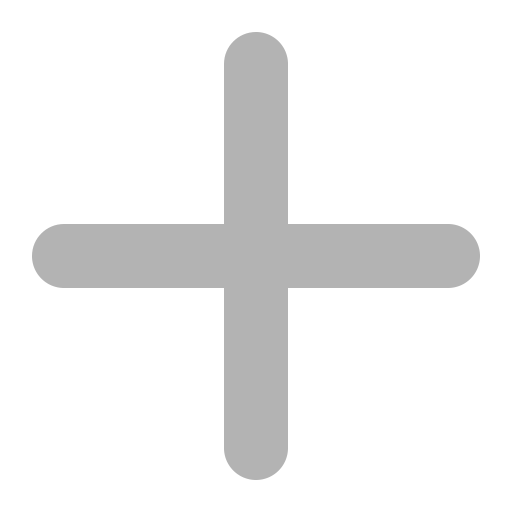 ½ (   )
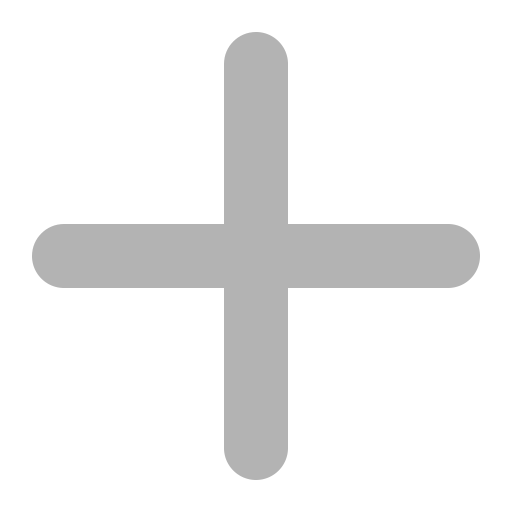 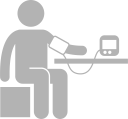 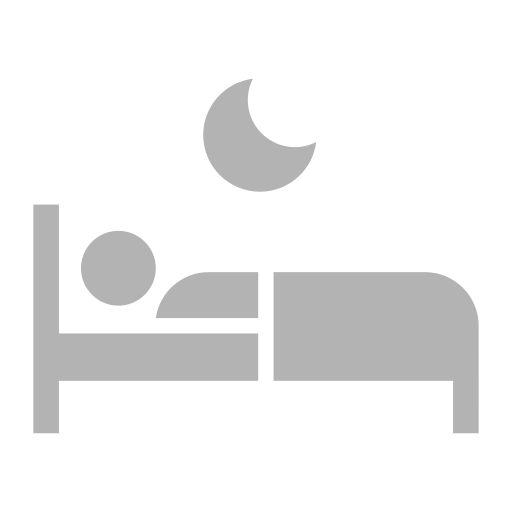 {
}
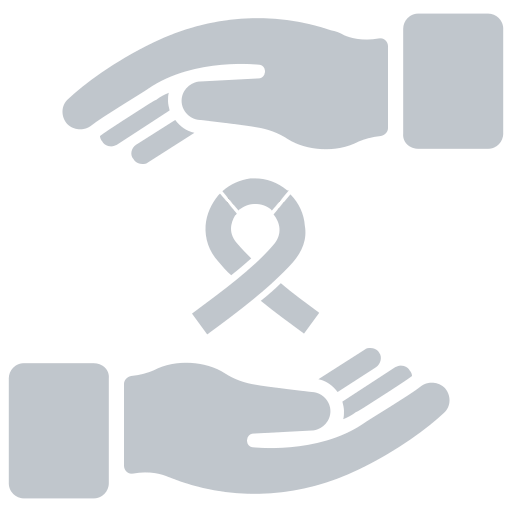 1U.S. Department of Health and Human Services (HHS). Medicare Program: Specialty Care Models to Improve Quality of Care and Reduce Expenditures published 9/29/2020. https://www.federalregister.gov/documents/2020/09/29/2020-20907/medicare-program-specialty-care-models-to-improve-quality-of-care-and-reduce-expenditures accessed online, 7/13/2021
2U.S. Department of Health and Human Services (HHS). Medicare Program; End-Stage Renal Disease Prospective Payment System, Payment for Renal Dialysis Services Furnished to Individuals with Acute Kidney Injury, End-Stage Renal Disease Quality Incentive Program, and End Stage Renal Disease Treatment Choices Model published 10/29/2021. https://www.federalregister.gov/public-inspection/2021-23907/medicare-program-end-stage-renal-disease-prospective-payment-system-payment-for-renal-dialysis accessed online, 11/2/2021
ETC Modality Performance Score1,2
Modality Performance Score (MPS) measured on a 6-point scale:
Home dialysis rate + ½ in-center self-dialysis + ½ in-center nocturnal hemodialysis(0 to 4 pts)

Living donor transplant rate + patients waitlisted (0 to 2 pts)

MPS intended to drive Performance Payment Adjustment (upward or downward)
ESKD PPS base rate for Facilities
MCP payment for Clinicians
1U.S. Department of Health and Human Services (HHS). Medicare Program: Specialty Care Models to Improve Quality of Care and Reduce Expenditures published 9/29/2020. https://www.federalregister.gov/documents/2020/09/29/2020-20907/medicare-program-specialty-care-models-to-improve-quality-of-care-and-reduce-expenditures accessed online, 7/13/2021
2U.S. Department of Health and Human Services (HHS). Medicare Program; End-Stage Renal Disease Prospective Payment System, Payment for Renal Dialysis Services Furnished to Individuals with Acute Kidney Injury, End-Stage Renal Disease Quality Incentive Program, and End Stage Renal Disease Treatment Choices Model published 10/29/2021. https://www.federalregister.gov/public-inspection/2021-23907/medicare-program-end-stage-renal-disease-prospective-payment-system-payment-for-renal-dialysis accessed online, 11/2/2021
Modality Performance Rate Calculation FactorsExcluded Medicare Beneficiaries1,2
Modality performance rates are calculated using accumulated patient-months
Excluded from the home and transplant modality performance rate calculation:
Residing in a skilled nursing facility or nursing home
Medicare Advantage participants
Diagnosed dementia
Receiving hospice care
Age < 18 
Residence outside the US
Not enrolled in Medicare Part B
Receiving dialysis for acute kidney injury
Excluded from only the transplant modality performance rate calculation:
Age ≥ 75
Receiving chemotherapy or radiation with vital solid organ cancer diagnosis
1U.S. Department of Health and Human Services (HHS). Medicare Program: Specialty Care Models to Improve Quality of Care and Reduce Expenditures published 9/29/2020. https://www.federalregister.gov/documents/2020/09/29/2020-20907/medicare-program-specialty-care-models-to-improve-quality-of-care-and-reduce-expenditures accessed online, 7/13/2021
2U.S. Department of Health and Human Services (HHS). Medicare Program; End-Stage Renal Disease Prospective Payment System, Payment for Renal Dialysis Services Furnished to Individuals with Acute Kidney Injury, End-Stage Renal Disease Quality Incentive Program, and End Stage Renal Disease Treatment Choices Model published 10/29/2021. https://www.federalregister.gov/public-inspection/2021-23907/medicare-program-end-stage-renal-disease-prospective-payment-system-payment-for-renal-dialysis accessed online, 11/2/2021
ETC Participant Aggregation1
Dialysis facilities
Managing clinicians
Performance assessed at facility level
Aggregated to all facilities, owned in whole or in part, by the same company within a Hospital Referral Region (HRR)
Performance assessed at the NPI level
Aggregated at practice level (TIN or NPI [if solo practitioner]) within an HRR
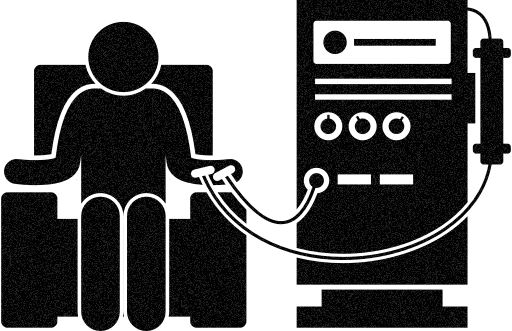 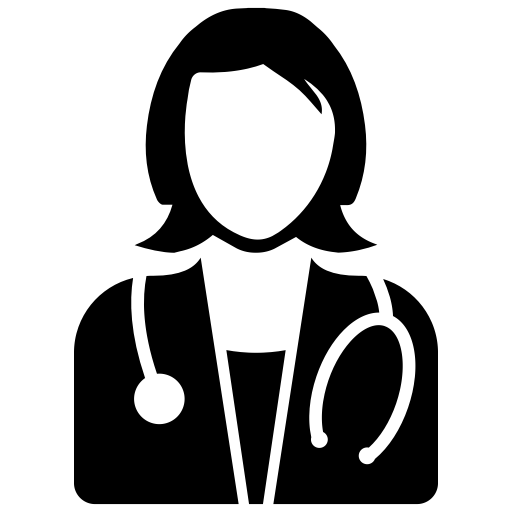 1U.S. Department of Health and Human Services (HHS). Medicare Program: Specialty Care Models to Improve Quality of Care and Reduce Expenditures published 9/29/2020. https://www.federalregister.gov/documents/2020/09/29/2020-20907/medicare-program-specialty-care-models-to-improve-quality-of-care-and-reduce-expenditures accessed online, 7/13/2021.
2022 ETC Updates1,2
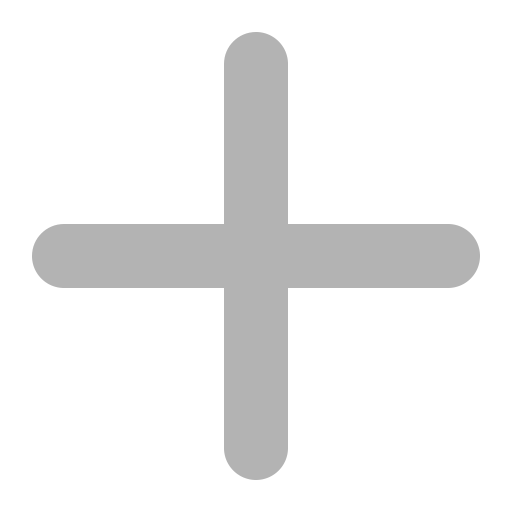 ½ (   )
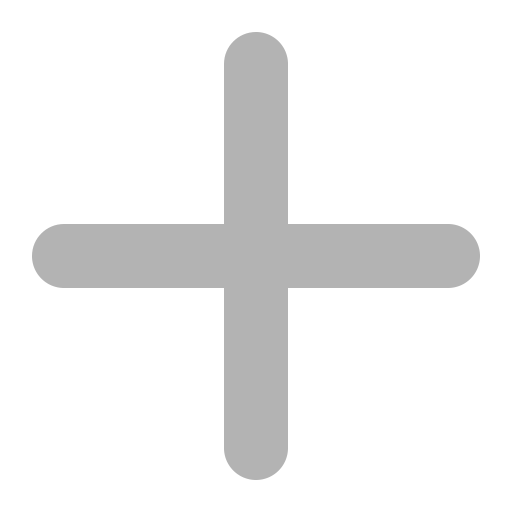 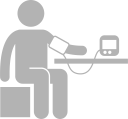 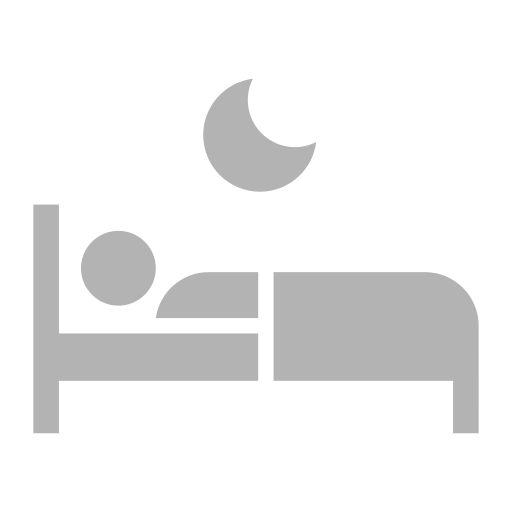 {
}
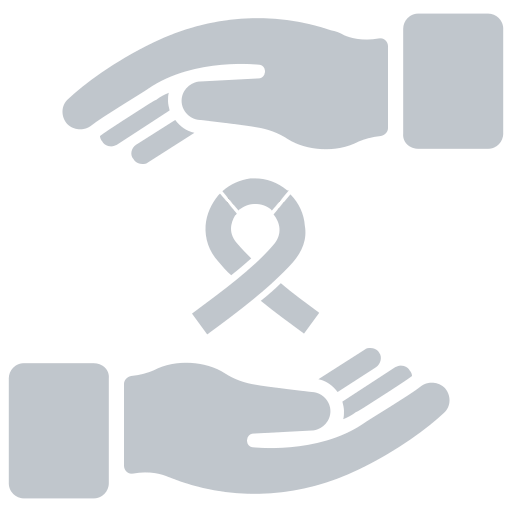 1U.S. Department of Health and Human Services (HHS). Medicare Program: Specialty Care Models to Improve Quality of Care and Reduce Expenditures published 9/29/2020. https://www.federalregister.gov/documents/2020/09/29/2020-20907/medicare-program-specialty-care-models-to-improve-quality-of-care-and-reduce-expenditures accessed online, 7/13/2021
2U.S. Department of Health and Human Services (HHS). Medicare Program; End-Stage Renal Disease Prospective Payment System, Payment for Renal Dialysis Services Furnished to Individuals with Acute Kidney Injury, End-Stage Renal Disease Quality Incentive Program, and End Stage Renal Disease Treatment Choices Model published 10/29/2021. https://www.federalregister.gov/public-inspection/2021-23907/medicare-program-end-stage-renal-disease-prospective-payment-system-payment-for-renal-dialysis accessed online, 11/2/2021
Modality Performance Score Variables1,2
Achievement
Improvement
ETC participants outperform non-ETC past performance
Percentiles are evaluated and assessed by achievement compared to the non-ETC participant percentile scale
Achievement benchmarks will increase 10% every other benchmark year and stratified into two groups by the proportion of Dual-Eligible and Low-Income Subsidy beneficiaries
ETC participants outperform their own past performance
Earning points through improvement alone does not produce the highest score 
Qualifying for the Health Equity Incentive increases improvement scores if home dialysis and/or transplant rates, for Dual-Eligible and Low-Income Subsidy beneficiaries, increase by 2.5-percentage points during a measurement year
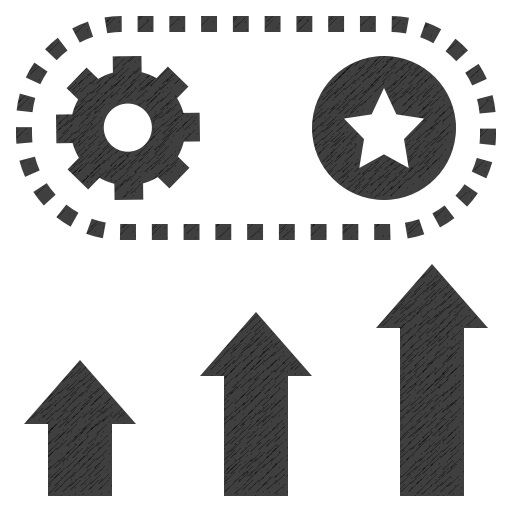 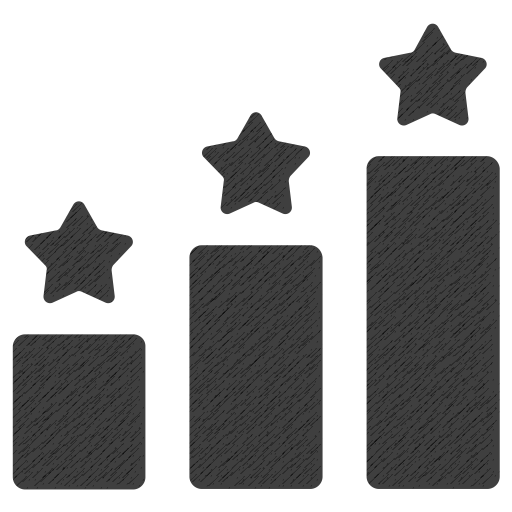 1U.S. Department of Health and Human Services (HHS). Medicare Program: Specialty Care Models to Improve Quality of Care and Reduce Expenditures published 9/29/2020. https://www.federalregister.gov/documents/2020/09/29/2020-20907/medicare-program-specialty-care-models-to-improve-quality-of-care-and-reduce-expenditures accessed online, 7/13/2021
2U.S. Department of Health and Human Services (HHS). Medicare Program; End-Stage Renal Disease Prospective Payment System, Payment for Renal Dialysis Services Furnished to Individuals with Acute Kidney Injury, End-Stage Renal Disease Quality Incentive Program, and End Stage Renal Disease Treatment Choices Model published 10/29/2021. https://www.federalregister.gov/public-inspection/2021-23907/medicare-program-end-stage-renal-disease-prospective-payment-system-payment-for-renal-dialysis accessed online, 11/2/2021
Benchmark, Measurement, and Performance Payment Adjustment (PPA) Periods1,2
1U.S. Department of Health and Human Services (HHS). Medicare Program: Specialty Care Models to Improve Quality of Care and Reduce Expenditures published 9/29/2020. https://www.federalregister.gov/documents/2020/09/29/2020-20907/medicare-program-specialty-care-models-to-improve-quality-of-care-and-reduce-expenditures accessed online, 7/13/2021.
2U.S Department of Health and Human Services (HHS). https://public-inspection.federalregister.gov/2021-23907.pdf accessed 11/1/2021.
Earning Modality Score PointsAchievement Performance Evaluation1,2
FIGURE:
Illustration of modality achievement scoring. 
Of note – the transplant and home dialysis scores for a managing clinician/practice may not rank within the same percentile value. Total achievement score may vary based on respective modality score ranking.
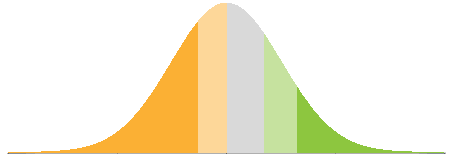 Achievement points can be earned by outperforming facilities and managing clinicians not participating in the model
Achievement benchmarks will increase 10% over the comparison benchmark every other benchmark year and  stratified into two groups by the proportion of beneficiaries who were Dual-Eligible for Medicare and Medicaid or received the Low-Income Subsidy
1U.S. Department of Health and Human Services (HHS). Medicare Program: Specialty Care Models to Improve Quality of Care and Reduce Expenditures published 9/29/2020. https://www.federalregister.gov/documents/2020/09/29/2020-20907/medicare-program-specialty-care-models-to-improve-quality-of-care-and-reduce-expenditures accessed online, 7/13/2021.
2U.S Department of Health and Human Services (HHS). https://public-inspection.federalregister.gov/2021-23907.pdf accessed 11/1/2021.
Managing CliniciansModality Performance Score and Payment Adjustment1
1U.S. Department of Health and Human Services (HHS). Medicare Program: Specialty Care Models to Improve Quality of Care and Reduce Expenditures published 9/29/2020. https://www.federalregister.gov/documents/2020/09/29/2020-20907/medicare-program-specialty-care-models-to-improve-quality-of-care-and-reduce-expenditures accessed online, 7/13/2021.
Improvement Performance Evaluation1
Qualifying for Health Equity Incentive
PPA:+4% vs +2%
Remember… earning points through improvement alone does not produce the highest MPS score 
Qualifying for the Health Equity Incentive increases improvement score if there is an increase of 2.5-percentage points in Dual-Eligible and Low-Income Subsidy beneficiaries (Medicaid, Medicare) home dialysis and/or transplant rates 
Opportunity to qualify every measurement year
Can make a significant difference in Performance Payment Adjustment (PPA)
PPA:+2% vs 0%
PPA:0% vs -2.5%
PPA:-2.5% vs -5%
FIGURE: Illustration of modality improvement scoring. 
Of note – the transplant and home dialysis scores for a managing clinician/practice may not rank within the same percentile value. Total improvement score may vary based on respective modality score ranking.
1U.S Department of Health and Human Services (HHS). https://public-inspection.federalregister.gov/2021-23907.pdf accessed 11/1/2021.
Non-ETC Participant Benchmarks
Transplant Percentiles for Managing Clinicians1-3
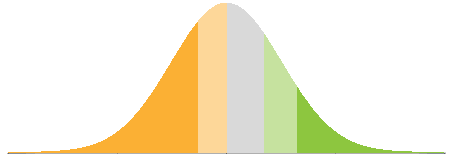 Achievement benchmarks are released 1 month before each measurement year
Achievement benchmarks will increase 10% every other benchmark year and stratified into two groups by the proportion of beneficiaries who were Dual-Eligible for Medicare and Medicaid or received the Low-Income Subsidy
1https://innovation.cms.gov/media/document/esrd-model-my1-benchmarks/ accessed online, 7/13/2021.
2https://innovation.cms.gov/media/document/esrd-model-my2-benchmarks accessed online, 7/13/2021.
3https://innovation.cms.gov/media/document/esrd-model-my3-benchmarks accessed online, 11/30/2021
Non-ETC Participant Benchmarks
Home Dialysis Percentiles for Managing Clinicians1-3
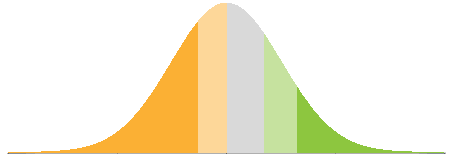 Achievement benchmarks are released 1 month before each measurement year
Achievement benchmarks will increase 10% every other benchmark year and stratified into two groups by the proportion of beneficiaries who were Dual-Eligible for Medicare and Medicaid or received the Low-Income Subsidy
1https://innovation.cms.gov/media/document/esrd-model-my1-benchmarks/ accessed online, 7/13/2021.
2https://innovation.cms.gov/media/document/esrd-model-my2-benchmarks accessed online, 7/13/2021.
3https://innovation.cms.gov/media/document/esrd-model-my3-benchmarks accessed online, 11/30/2021
2022 ETC Update Summary1,2
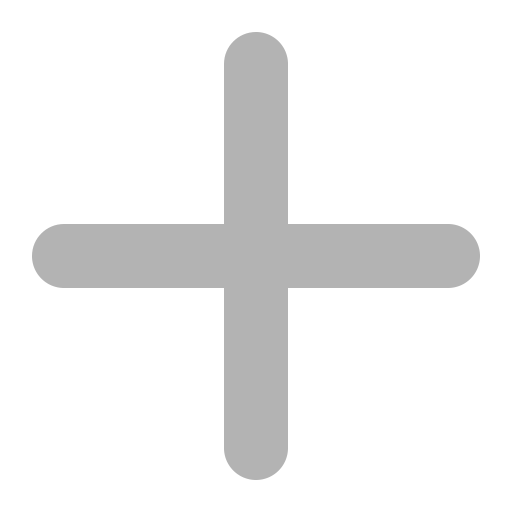 ½ (   )
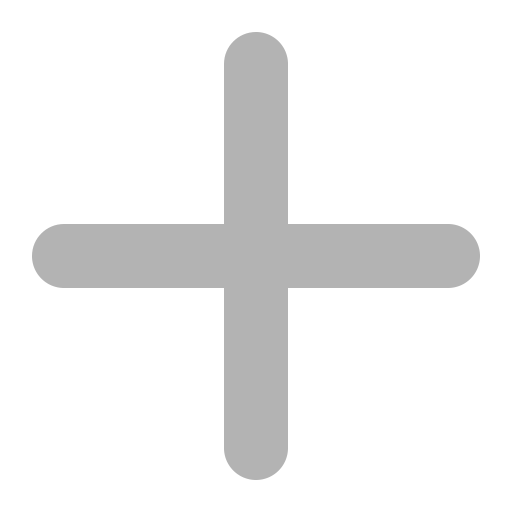 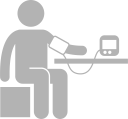 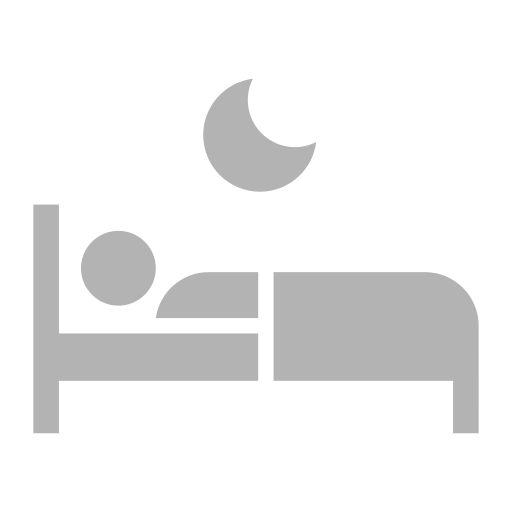 {
}
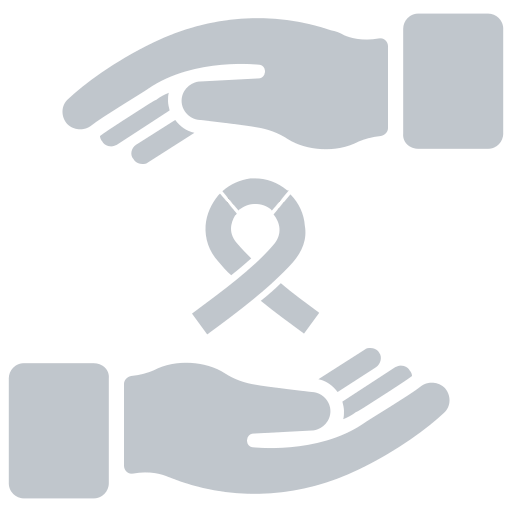 1U.S. Department of Health and Human Services (HHS). Medicare Program: Specialty Care Models to Improve Quality of Care and Reduce Expenditures published 9/29/2020. https://www.federalregister.gov/documents/2020/09/29/2020-20907/medicare-program-specialty-care-models-to-improve-quality-of-care-and-reduce-expenditures accessed online, 7/13/2021
2U.S. Department of Health and Human Services (HHS). Medicare Program; End-Stage Renal Disease Prospective Payment System, Payment for Renal Dialysis Services Furnished to Individuals with Acute Kidney Injury, End-Stage Renal Disease Quality Incentive Program, and End Stage Renal Disease Treatment Choices Model published 10/29/2021. https://www.federalregister.gov/public-inspection/2021-23907/medicare-program-end-stage-renal-disease-prospective-payment-system-payment-for-renal-dialysis accessed online, 11/2/2021
Definitions of Success1
While preserving or enhancing quality of care
1U.S. Department of Health and Human Services (HHS). Medicare Program: Specialty Care Models to Improve Quality of Care and Reduce Expenditures published 9/29/2020. https://www.federalregister.gov/documents/2020/09/29/2020-20907/medicare-program-specialty-care-models-to-improve-quality-of-care-and-reduce-expenditures accessed online, 7/13/2021.
Future ETC Rulemaking1,2What Does the Future Hold?
1U.S. Department of Health and Human Services (HHS). Medicare Program: End Stage Renal Disease (ESRD) Prospective Payment System (PPS) Calendar Year (CY) 2022 Proposed Rule (CMS-1749-P) https://edit.cms.gov/newsroom/fact-sheets/end-stage-renal-disease-esrd-prospective-payment-system-pps-calendar-year-cy-2022-proposed-rule-cms accessed online, 7/13/2021. 2CY 2022 Changes to the End-Stage Renal Disease (ESRD) Prospective Payment System and Quality Incentive Program CMS-1749-P https://www.federalregister.gov/documents/2021/07/09/2021-14250/medicare-program-end-stage-renal-disease-prospective-payment-system-payment-for-renal-dialysis accessed online, 7/13/2021.
ComparingPeritoneal Dialysis to Conventional HD
References
U.S. Renal Data System, USRDS 2015 Annual Data Report: Table 6.3. 
USRDS 2016 Annual Data Report: Table 6.3 (1996 – 2012) & matched 2012 NxStage patient data on file. 
Bonenkamp AA et al. Health-Related Quality of Life in Home Dialysis Patients Compared to In-Center Hemodialysis Patients: A Systematic Review and Meta-analysis. Kidney Med. Published online 2,2020. 
Mehrotra R, Chiu YW, Kalantar-Zadeh K, Bargman J, Vonesh E. Similar outcomes with hemodialysis and peritoneal dialysis in patients with end-stage renal disease. Arch Intern Med. 2011;171(2):110-118. 
Purnell TS, Auguste P, Crews DC, et al. Comparison of Life Participation Activities Among Adults Treated by Hemodialysis, Peritoneal Dialysis, and Kidney Transplantation: A Systematic Review. Am J Kidney Dis. 2013;62(5):953-973. 
https://www.renalandurologynews.com/home/news/nephrology/hemodialysis/covid-19-crisis-could-speed-adoption-of-home-dialysis/ accessed online, 7/13/2021.
François K, Bargman J. “Evaluating the Benefits of Home-Based Peritoneal Dialysis.” International Journal of Nephrology and Renovascular Disease, 7 (2014): 447.
Sinnakirouchenan R, Holley JL. Peritoneal Dialysis Versus Hemodialysis: Risks, Benefits, and Access Issues. Advances in Chronic Kidney Disease, Vol 18, No 6 (November), 2011: pp 428-432.
Rigoni M, Torri E, Nollo G, et al. Survival and time-to-transplantation of peritoneal dialysis versus hemodialysis for end-stage renal disease patients: competing-risks regression model in a single Italian center experience. J Nephrol. 2017;30(3):441-447. doi:10.1007/s40620-016-0366-6.
References for presentation slide: 8
Comparing 5+ HHD Treatments/Week to Conventional HD
References
U.S. Renal Data System, USRDS 2015 Annual Data Report: Table 6.3. 
USRDS 2016 Annual Data Report: Table 6.3 (1996 – 2012) & matched 2012 NxStage patient data on file. 
Bonenkamp AA et al. Health-Related Quality of Life in Home Dialysis Patients Compared to In-Center Hemodialysis Patients: A Systematic Review and Meta-analysis. Kidney Med. Published online 2,2020. 
Rydell, H., Ivarsson, K., Almquist, M., Clyne, N., & Segelmark, M. (2019). Fewer hospitalizations and prolonged technique survival with home hemodialysis- a matched cohort study from the Swedish Renal Registry. BMC Nephrology, 20(1), 1–8. 
Walker RC, Howard K, Morton RL. Home hemodialysis: a comprehensive review of patient-centered and economic considerations. Clinicoecon Outcomes Res. 2017;9:149-161. 
Heidenheim PA, Muirhead N, Moist L, Lindsay RM. Patient quality of life on quotidian hemodialysis. Am J Kidney Dis. 2003;42(S1)(S1):S36-S41.  
https://www.renalandurologynews.com/home/news/nephrology/hemodialysis/covid-19-crisis-could-speed-adoption-of-home-dialysis/ accessed online, 7/13/2021.
Bakris, G.L., Burkart, J.M., Weinhandl, E.D., McCullough, P.A., and Kraus, M.A. Intensive hemodialysis, blood pressure, and antihypertensive medication use. Am J Kidney Dis. 2016; 68: S15–S23.Morfin, J.A., Fluck, R.J., Weinhandl, E.D., Kansal, S., McCullough, P.A., and Komenda, P. Intensive hemodialysis and treatment complications and tolerability. Am J Kidney Dis. 2016; 68: S43–S50.
Morfin, J.A., Fluck, R.J., Weinhandl, E.D., Kansal, S., McCullough, P.A., and Komenda, P. Intensive hemodialysis and treatment complications and tolerability. Am J Kidney Dis. 2016; 68: S43–S50.
Foley RN, Gilbertson DT, Murray T, Collins AJ. Long Interdialytic Interval and Mortality among Patients Receiving Hemodialysis. N Engl J Med 2011;365:1099-107.
McCullough, P.A., Chan, C.T., Weinhandl, E.D., Burkart, J.M., and Bakris, G.L. Intensive hemodialysis, left ventricular hypertrophy, and cardiovascular disease. Am J Kidney Dis. 2016; 68: S5–S14.
Weinhandl ED, Liu J, Gilbertson DT, Arneson TJ, Collins AJ. Survival in daily home hemodialysis and matched thrice-weekly in-center hemodialysis patients. JASN. 2012;23(5):895-904.
Kraus, M.A., Kansal, S., Copland, M. et al, Intensive hemodialysis and potential risks with increasing treatment. Am J Kidney Dis. 2016;68:S51–S58.
References for presentation slide: 9
Risk and Responsibility
All forms of dialysis, including treatments performed in-center and at home, involve some risks. When vascular access is exposed to more frequent use, infection of the site, and other access related complications may also be potential risks. In addition, there are certain risks unique to treatment in the home environment. Patients differ and not everyone will experience the reported benefits of more frequent hemodialysis. 
 
Certain risks associated with hemodialysis treatment are increased when performing solo home hemodialysis because no one is present to help the patient respond to health emergencies.
 
Certain risks associated with hemodialysis treatment are increased when performing nocturnal therapy due to the length of treatment time and because therapy is performed while the patient and care partner are sleeping.
About AdvancingDialysis.org
AdvancingDialysis.org is dedicated to providing clinicians and patients with better access to and more awareness of the reported clinical benefits and improved quality of life made possible with home dialysis, including solo and nocturnal therapy schedules.

For more information, visit AdvancingDialysis.org

AdvancingDialysis.org is a project of NxStage Medical, Inc.
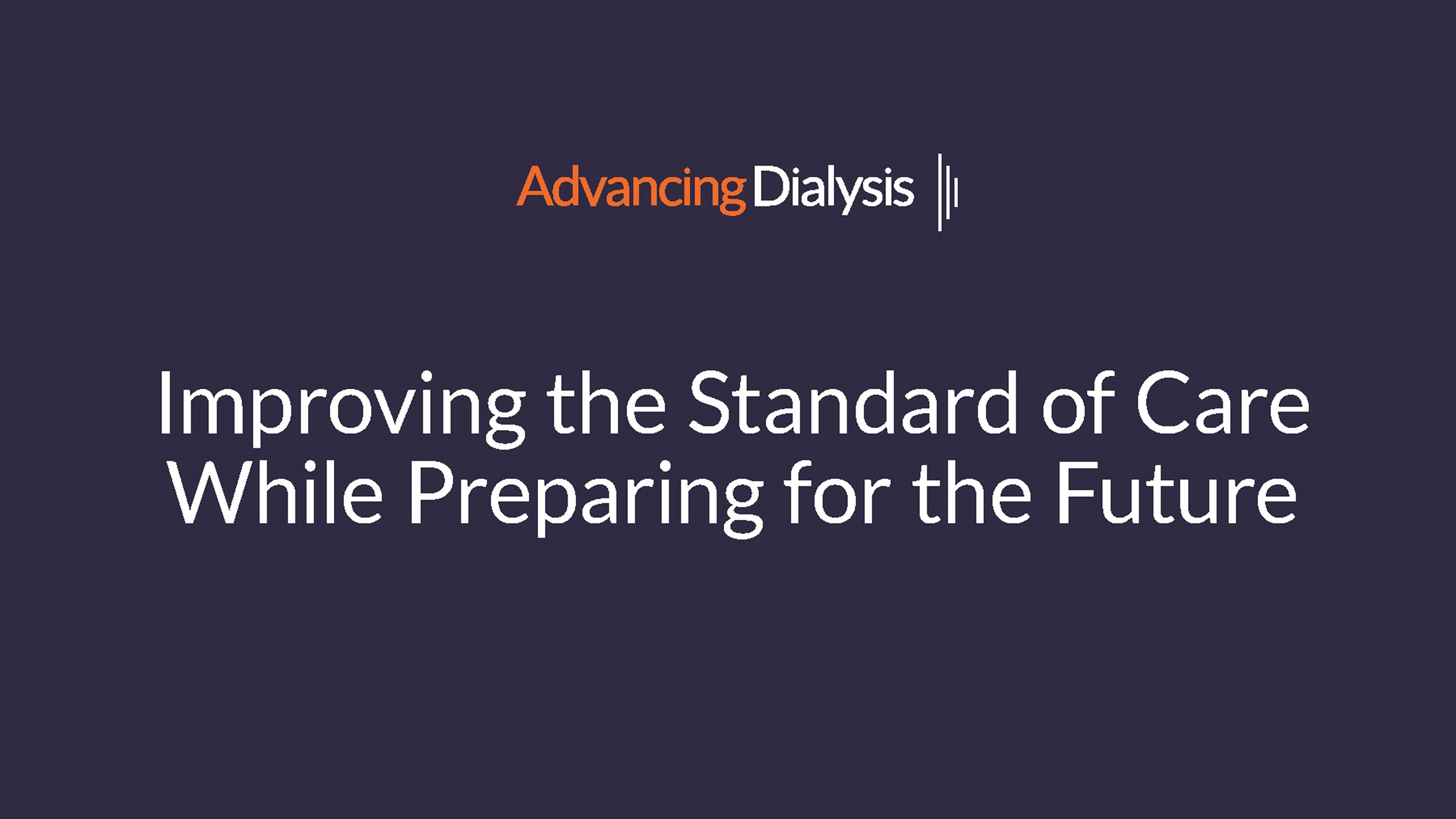 www.AdvancingDialysis.org
© 2022 NxStage Medical, Inc.